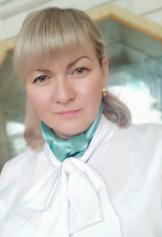 Барскова Валентина Васильевна
ИНСТРУКТОР ПО ФИЗИЧЕСКОЙ КУЛЬТУРЕ
СТРУКТУРНОГО ПОДРАЗДЕЛЕНИЯ
 «ДЕТСКИЙ САД №10 КОМБИНИРОВАННОГО ВИДА» 
МБДОУ «ДЕТСКИЙ САД «РАДУГА» КОМБИНИРОВАННОГО ВИДА» 
РУЗАЕВСКОГО МУНИЦИПАЛЬНОГО РАЙОНА
Дата рождения: 10.04.1984 г.
Профессиональное образование: ГОУ ВПО «МГУ им. Н.П. Огарёва», квалификация филолог преподаватель, 2006 г.
Профессиональная переподготовка: ГБУ ДПО «МРИО» по программе «Педагогика и методика дошкольного образования», 2016 г.
Стаж педагогической работы: 13 лет.
Стаж работы в данной организации: 13 лет.
Наличие квалификационной категории: высшая  
Дата последней аттестации: 16.05.2018г. Приказ МО РМ № 516 об аттестации педагогических работников образовательных организаций, от 23.05.2018
1. Формы организации физкультурных занятий
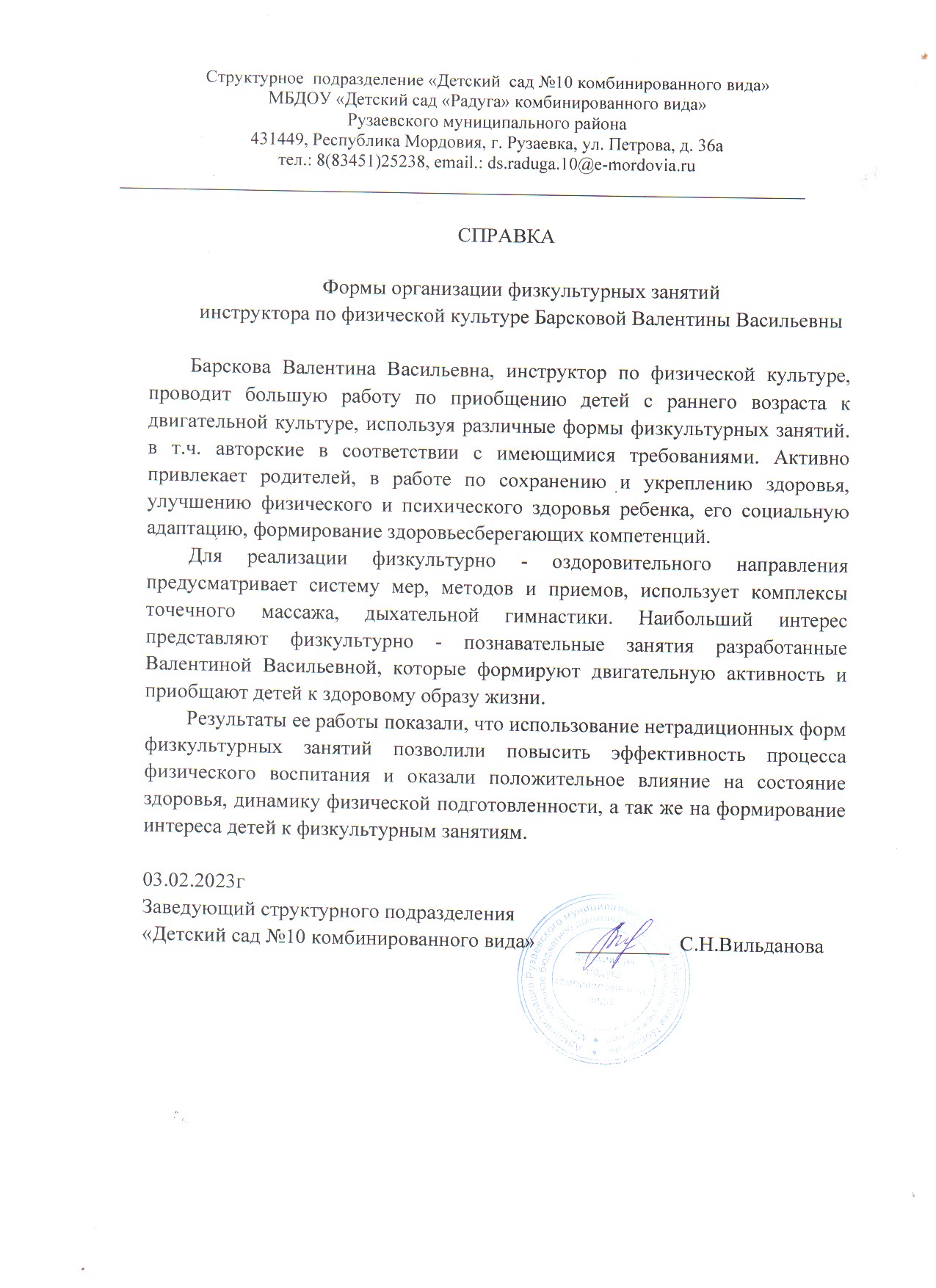 2. Результаты анализа текущей документации
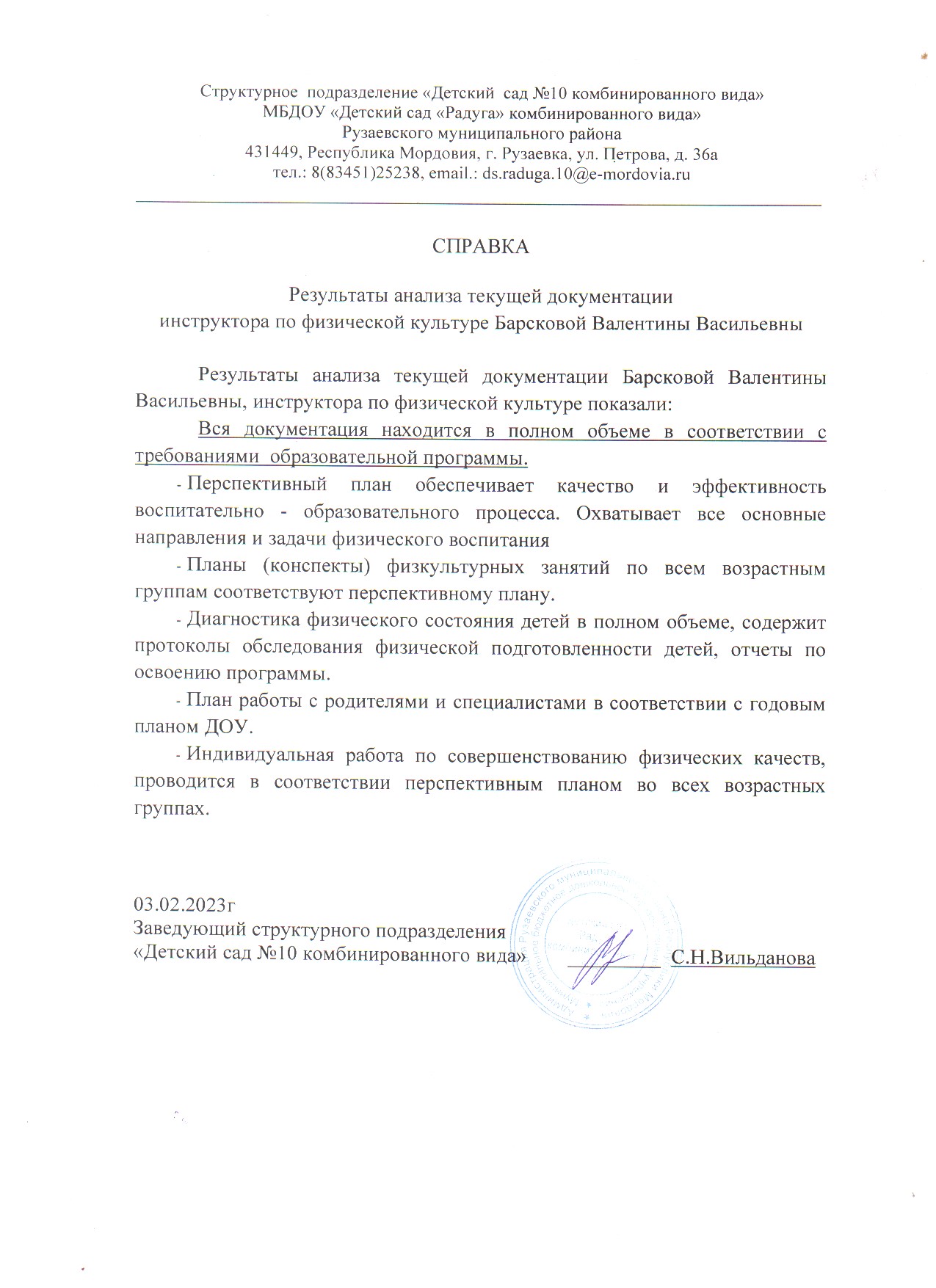 3. Эффективность организации и проведения мероприятий оздоровительного характера
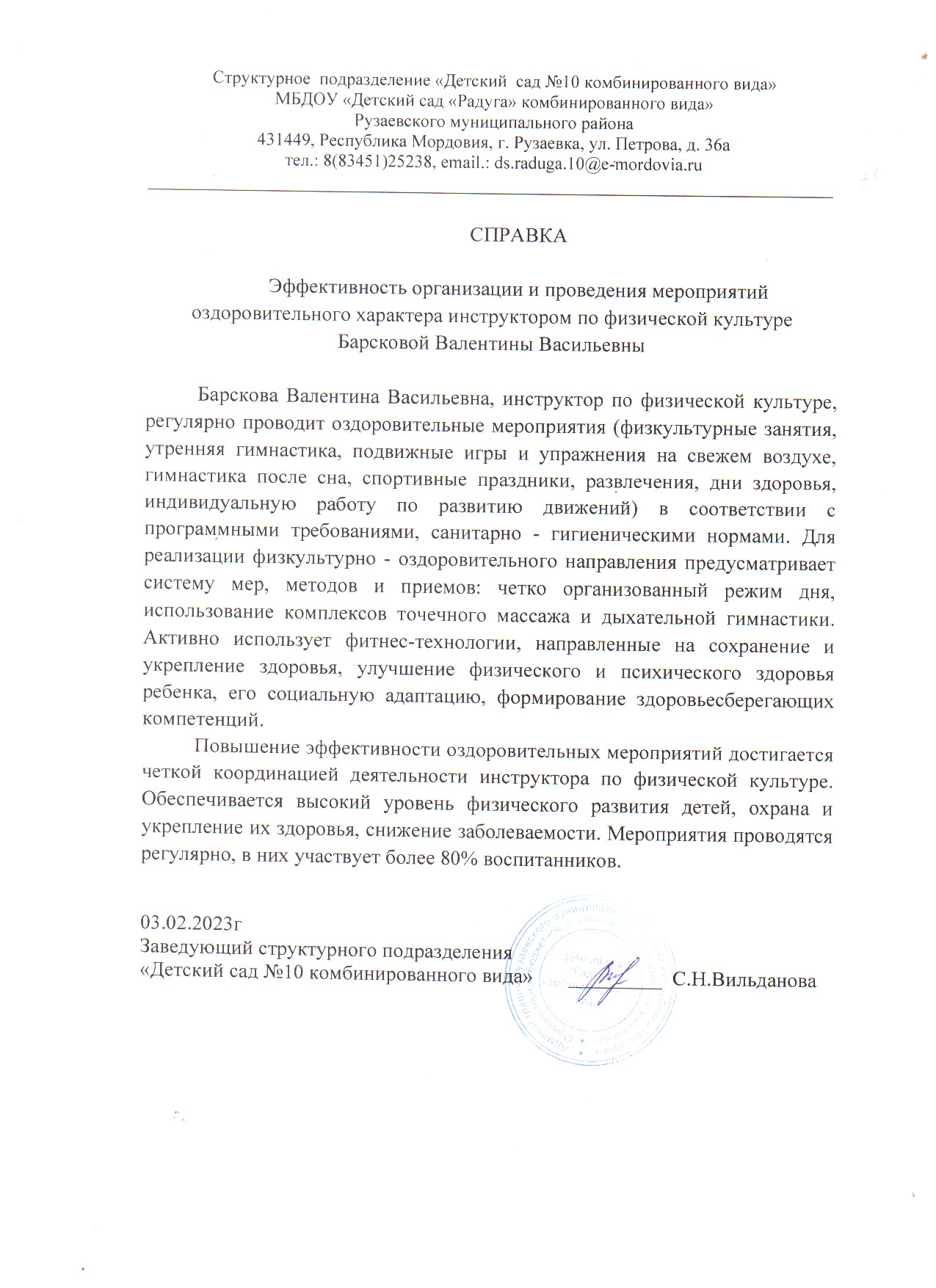 4. Результаты участия воспитанников в конкурсах; выставках; турнирах; соревнованиях; акциях; другое.
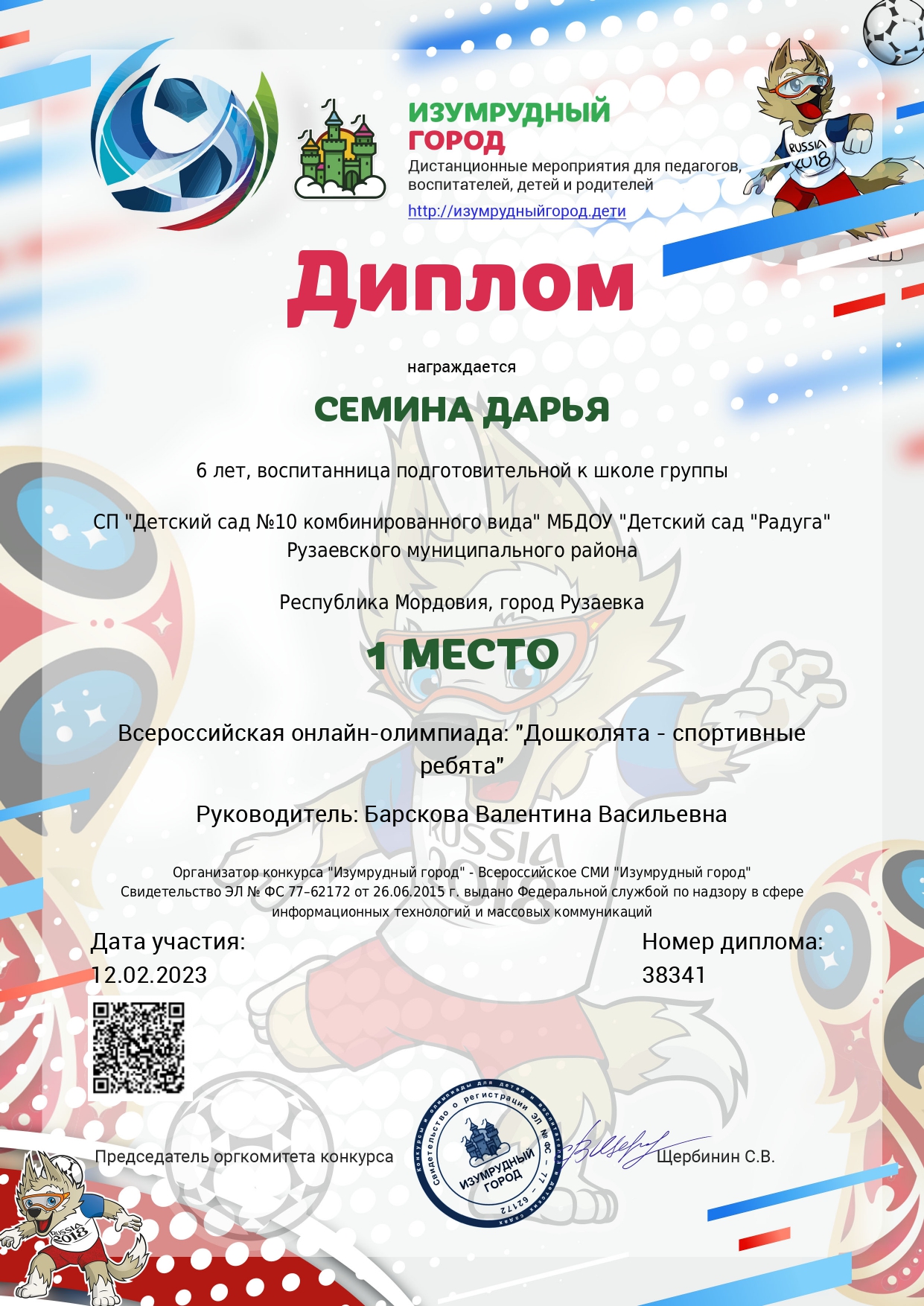 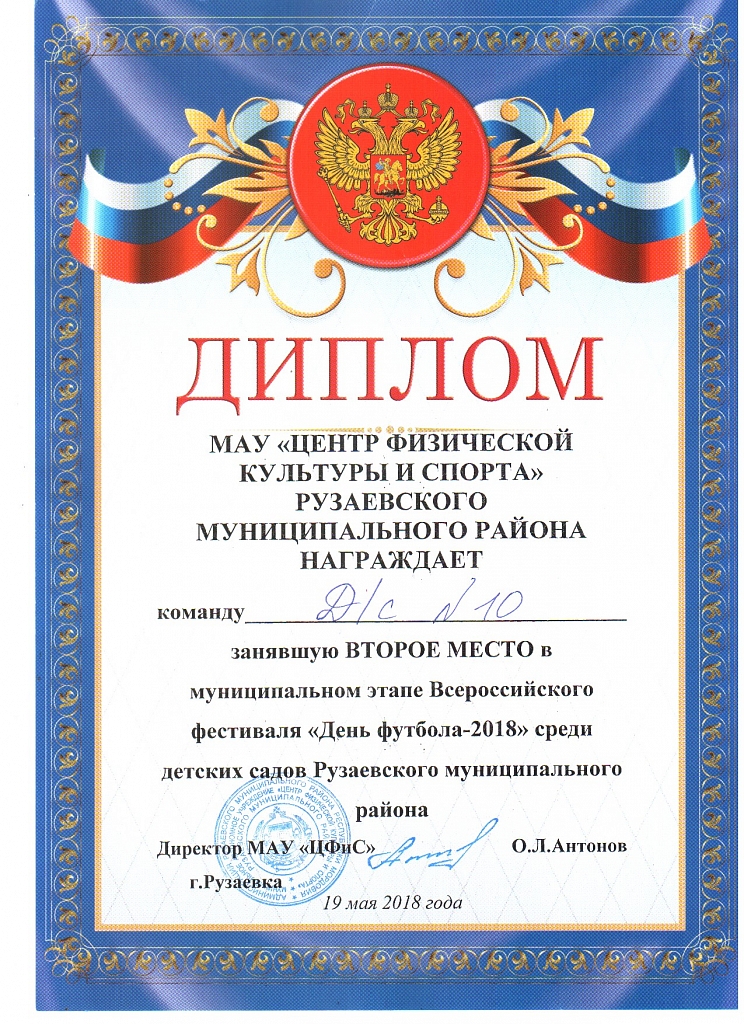 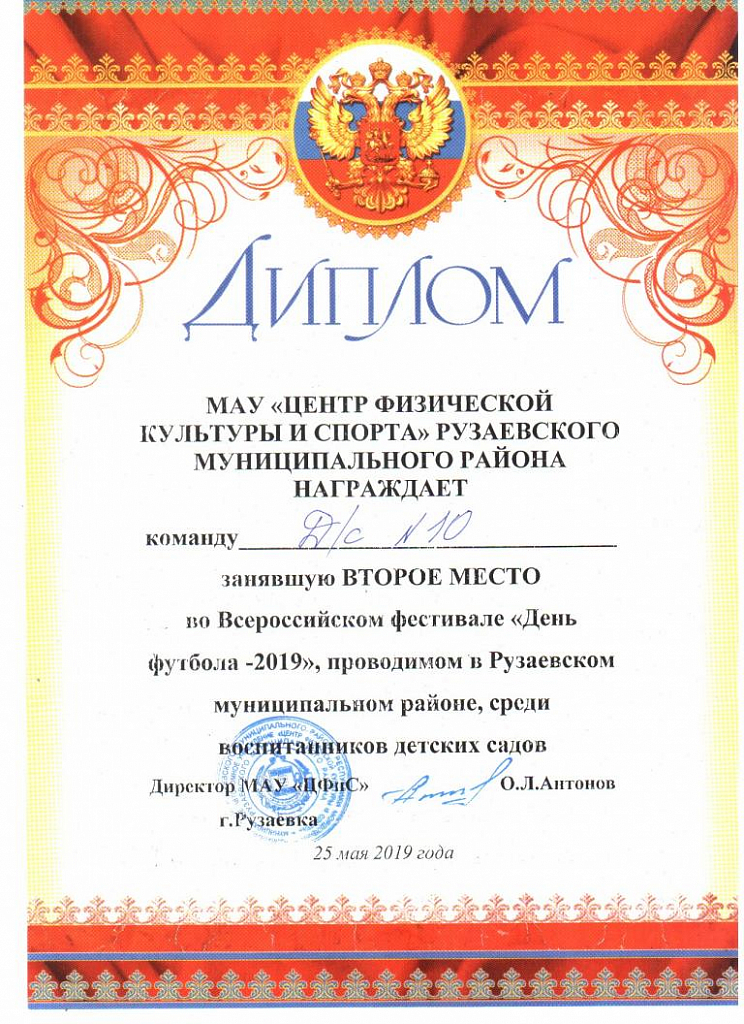 5. Наличие публикаций
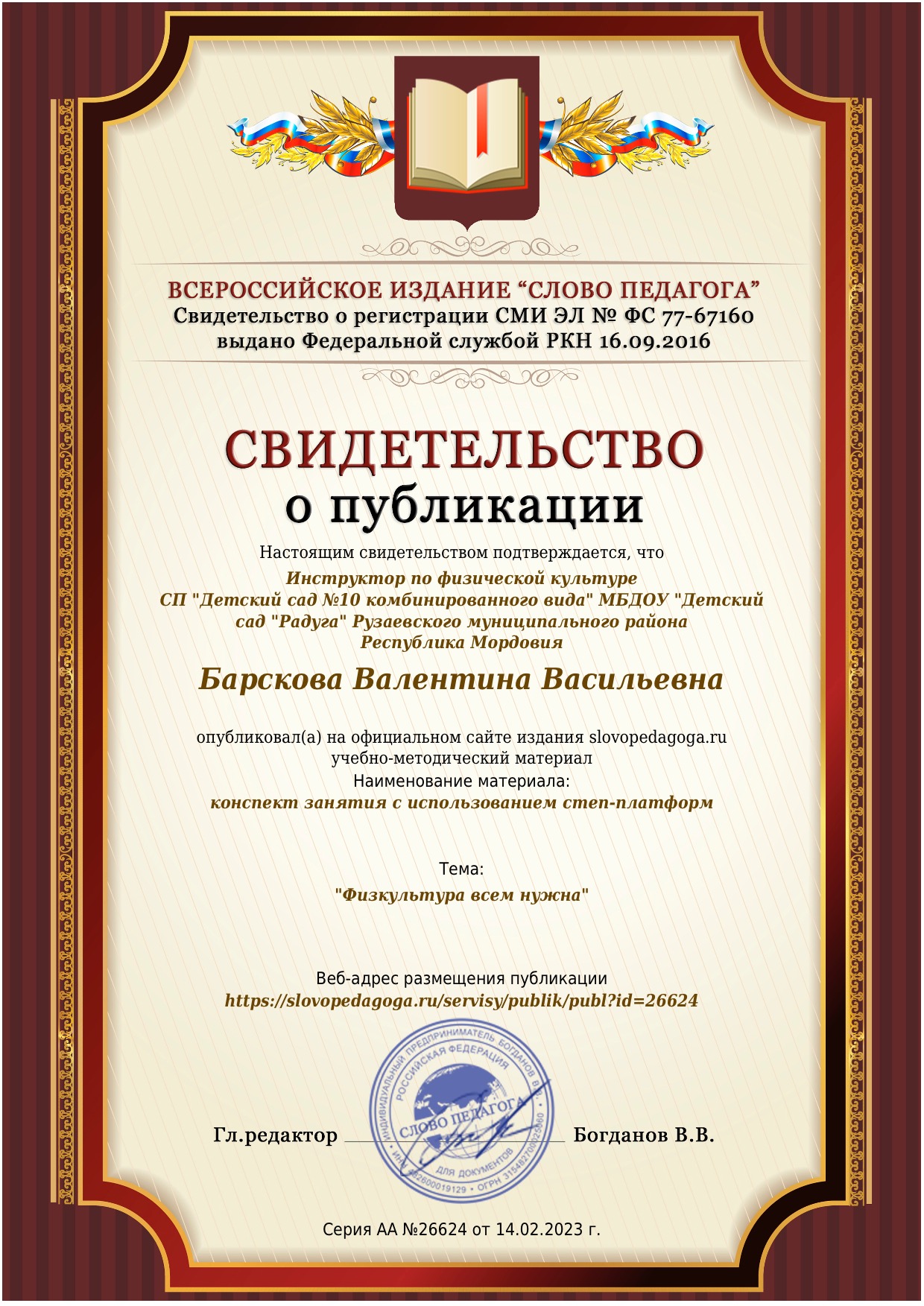 7. Выступления на заседаниях методических советов, научно-практических конференциях, педагогических чтениях, семинарах, секциях, форумах, радиопередачах (очно)
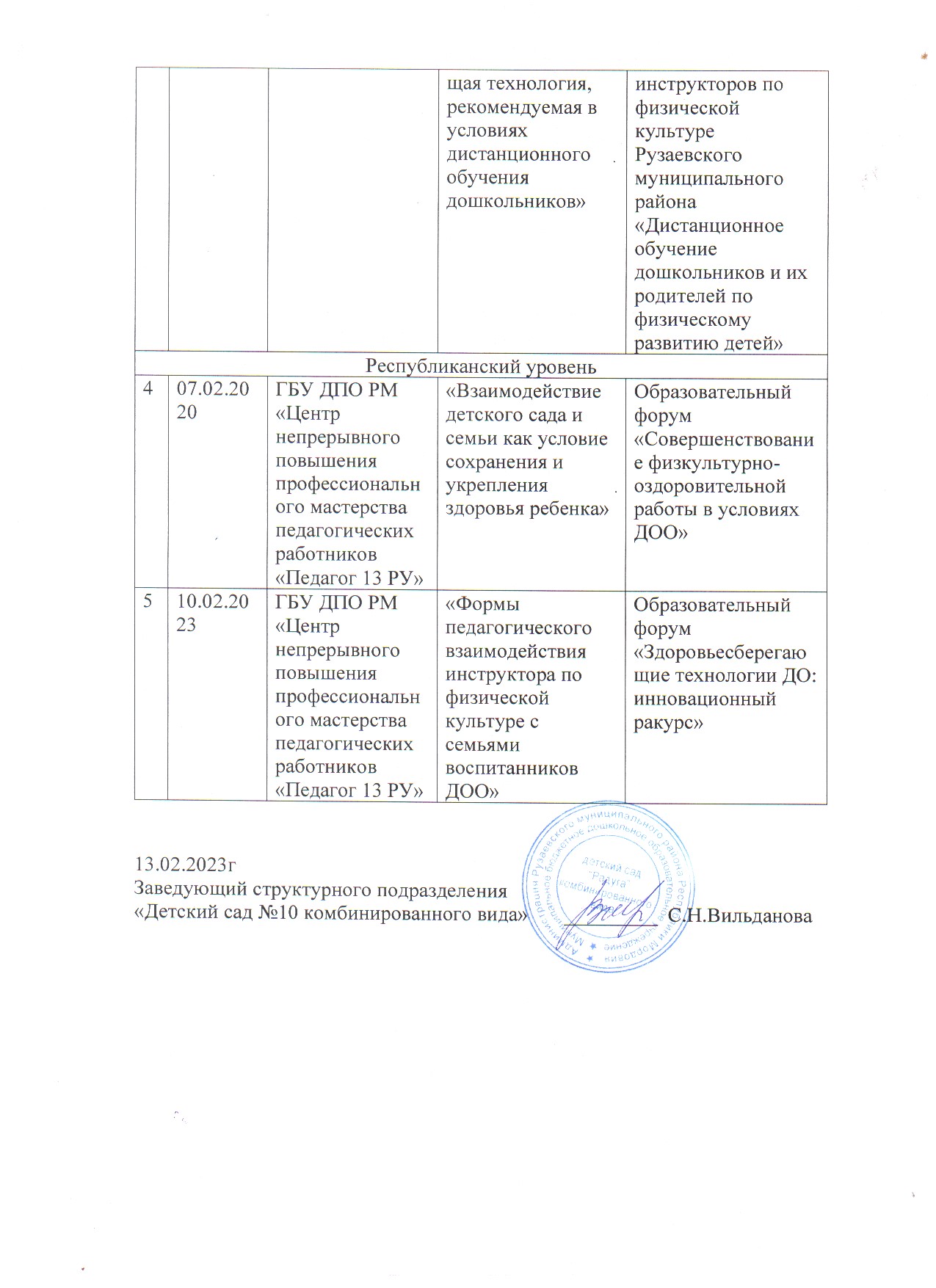 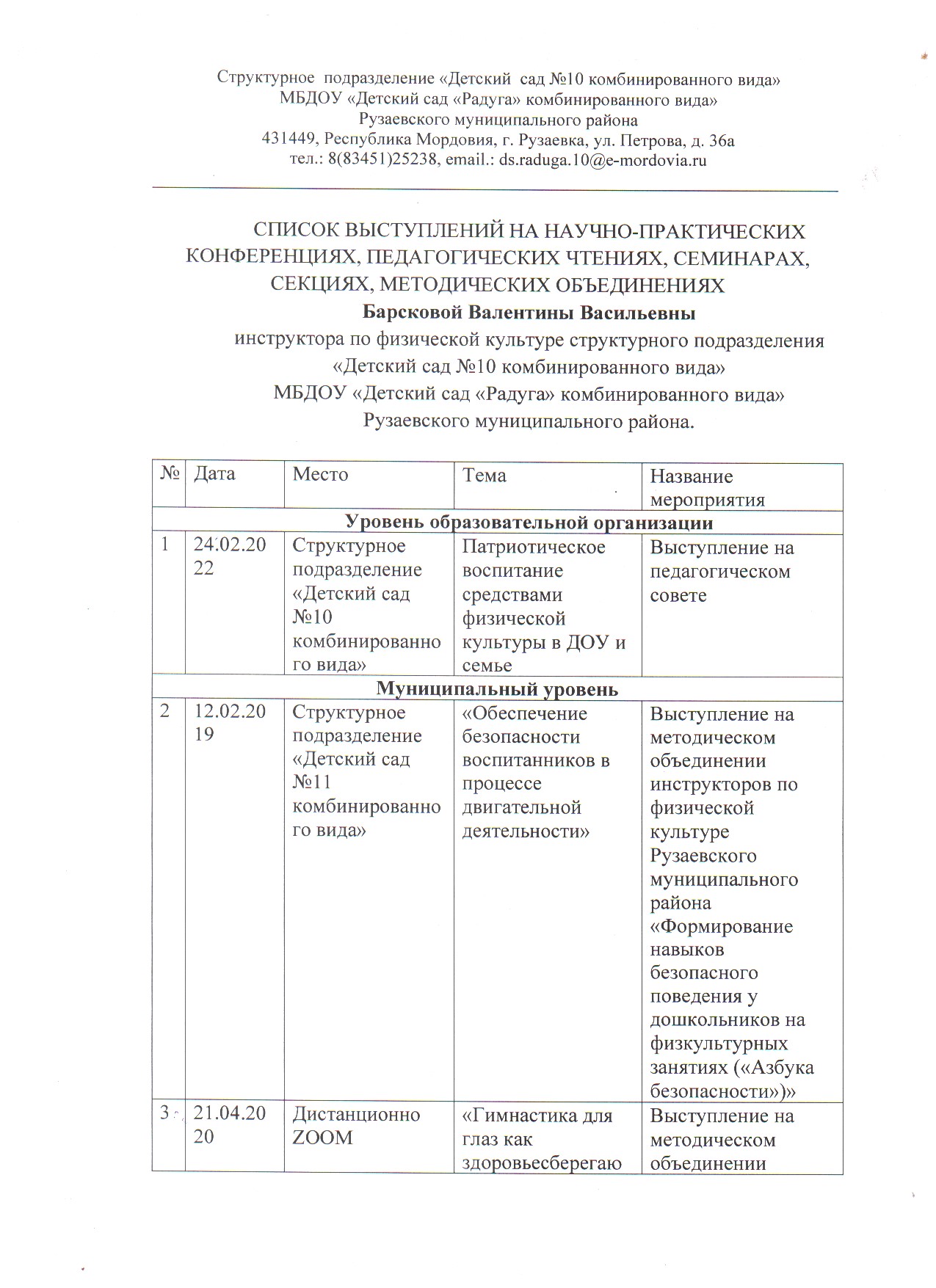 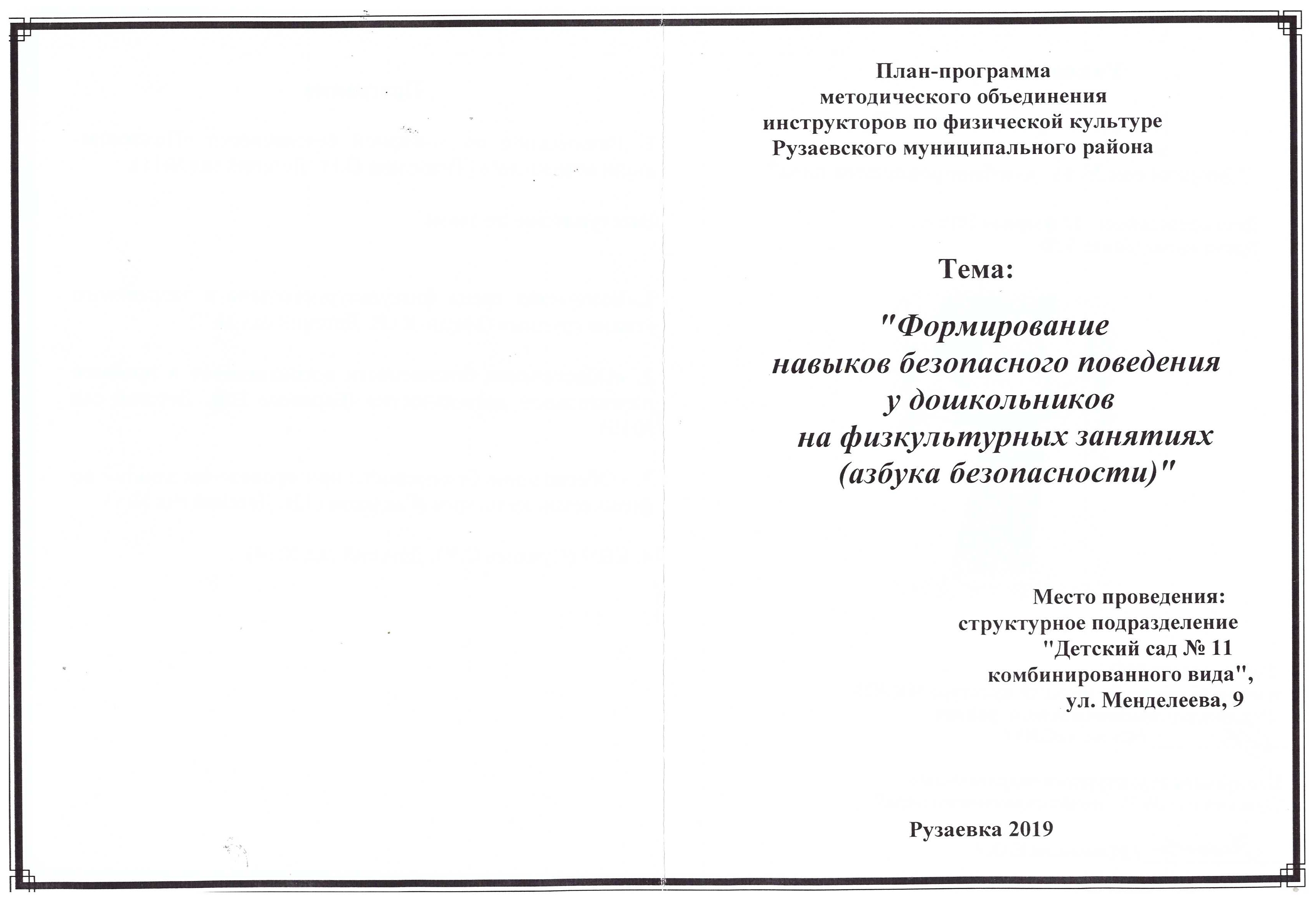 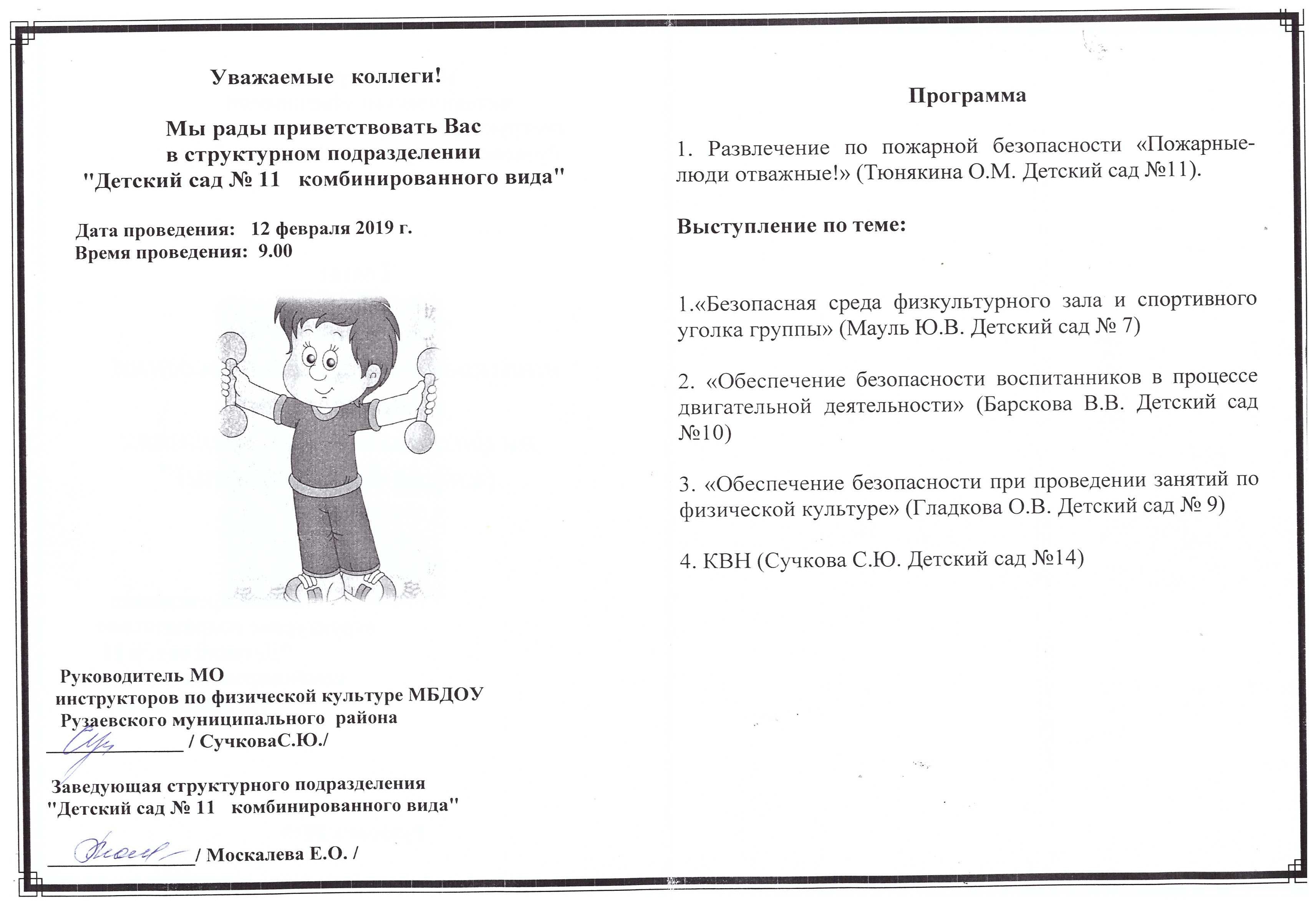 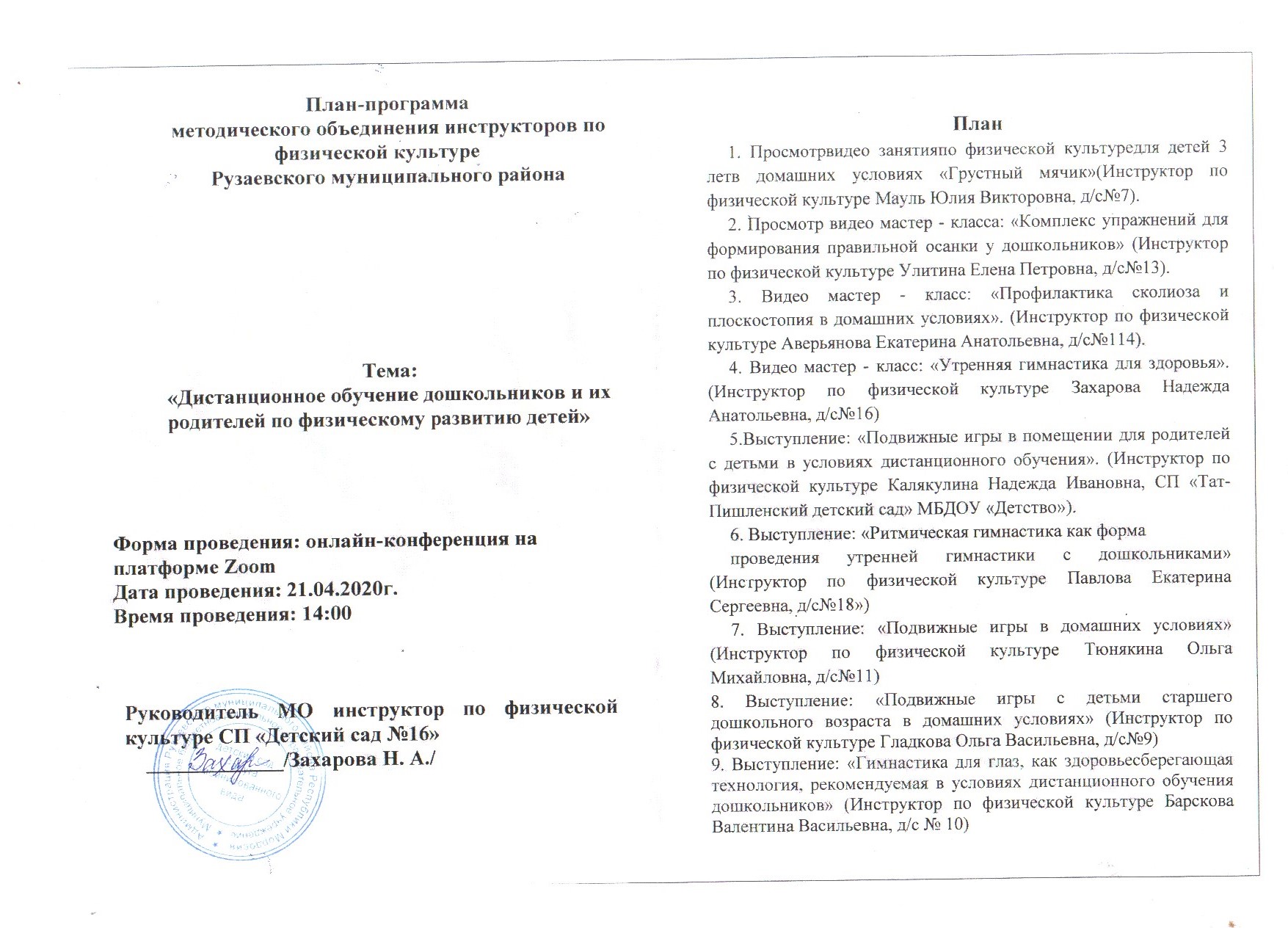 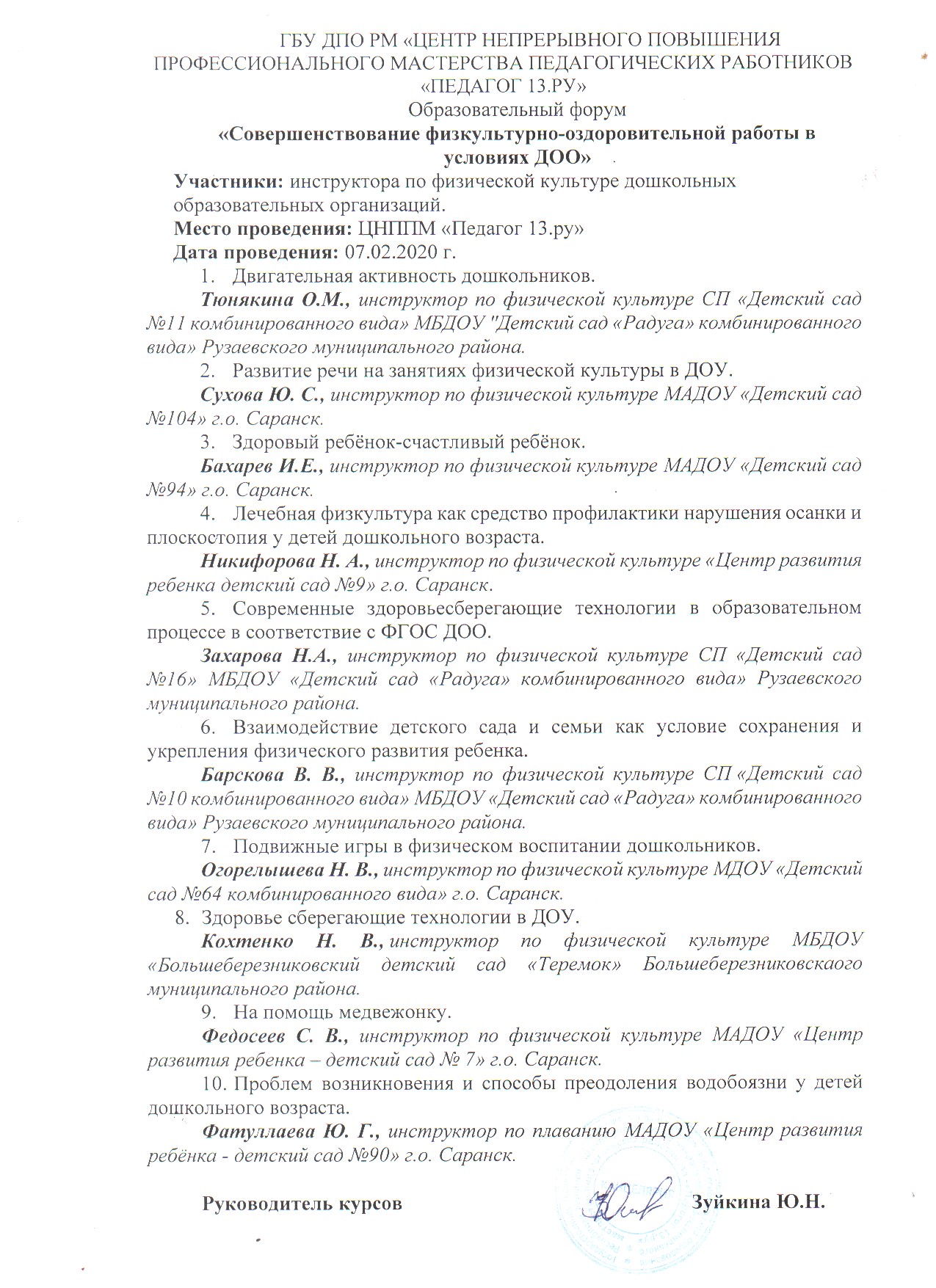 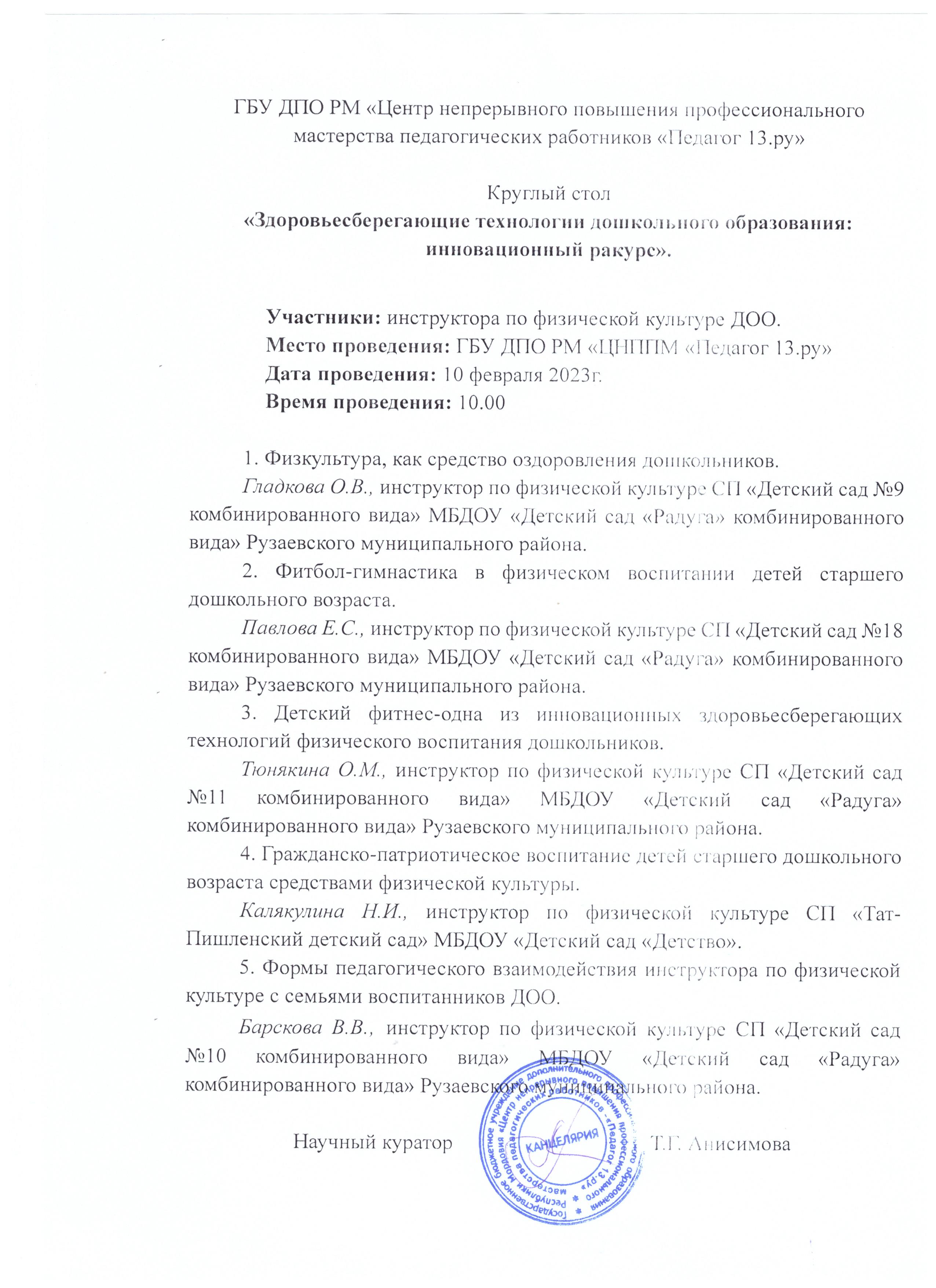 8. Проведение, мастер-классов, открытых занятий, мероприятий (очно)
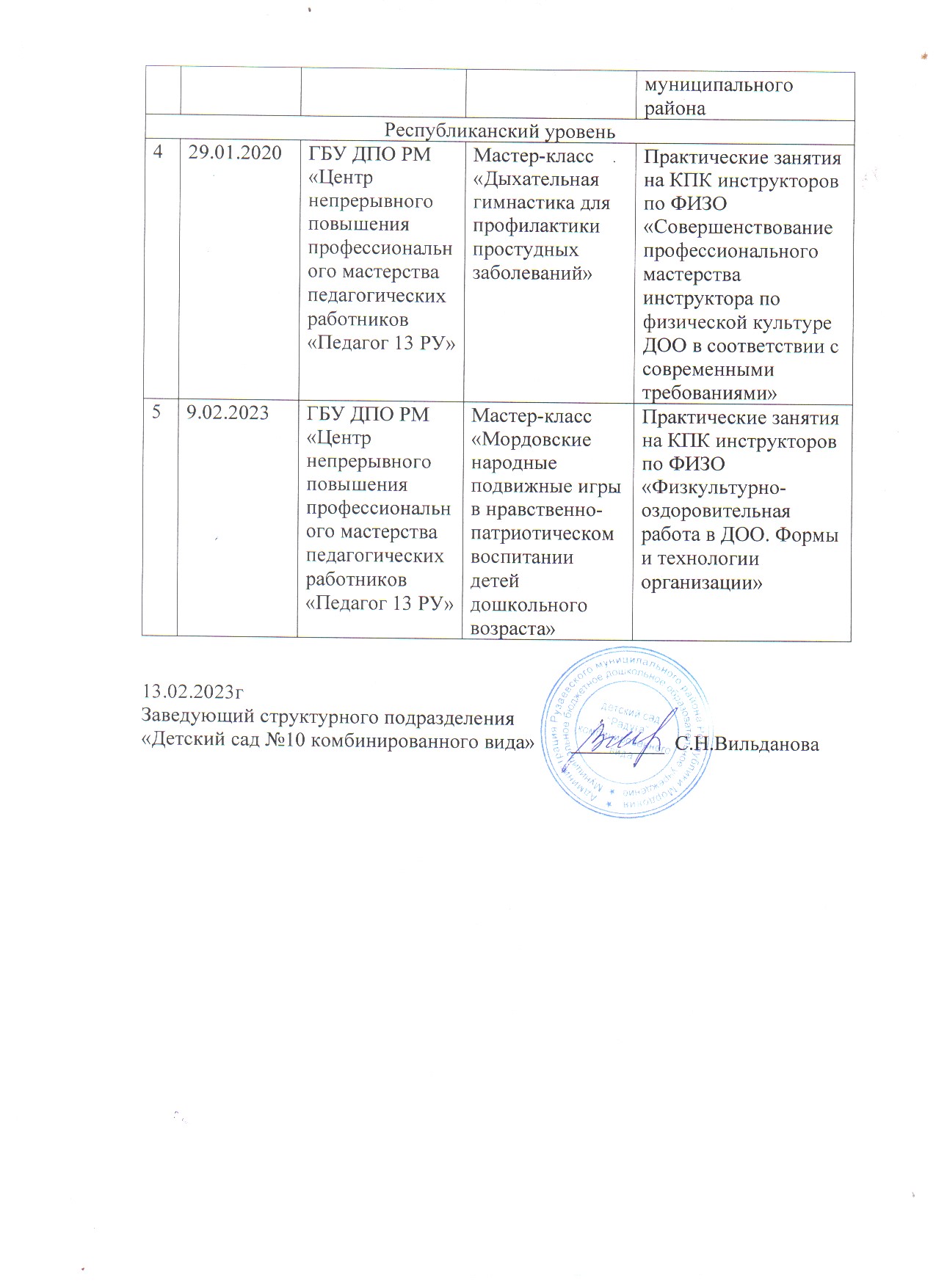 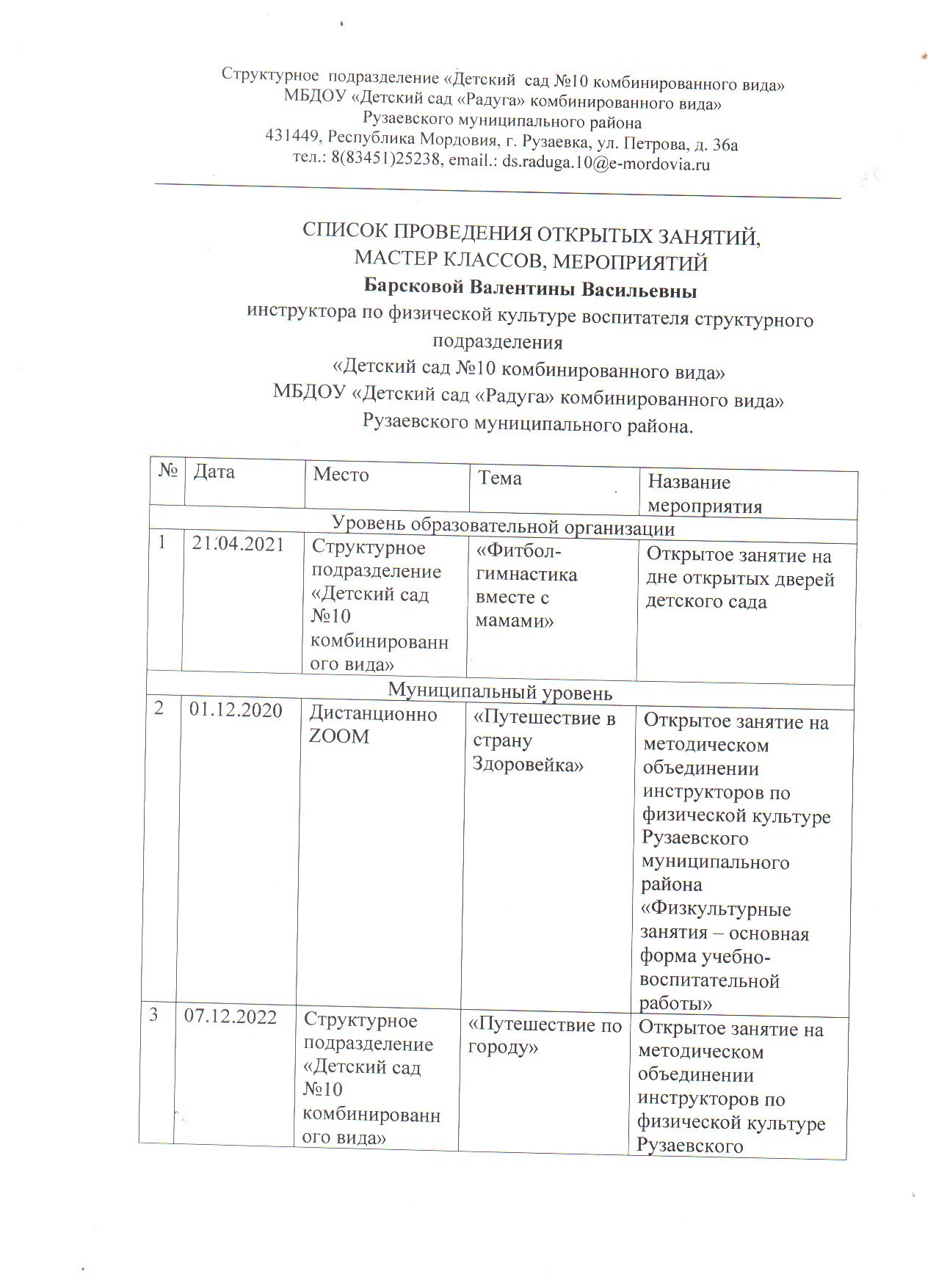 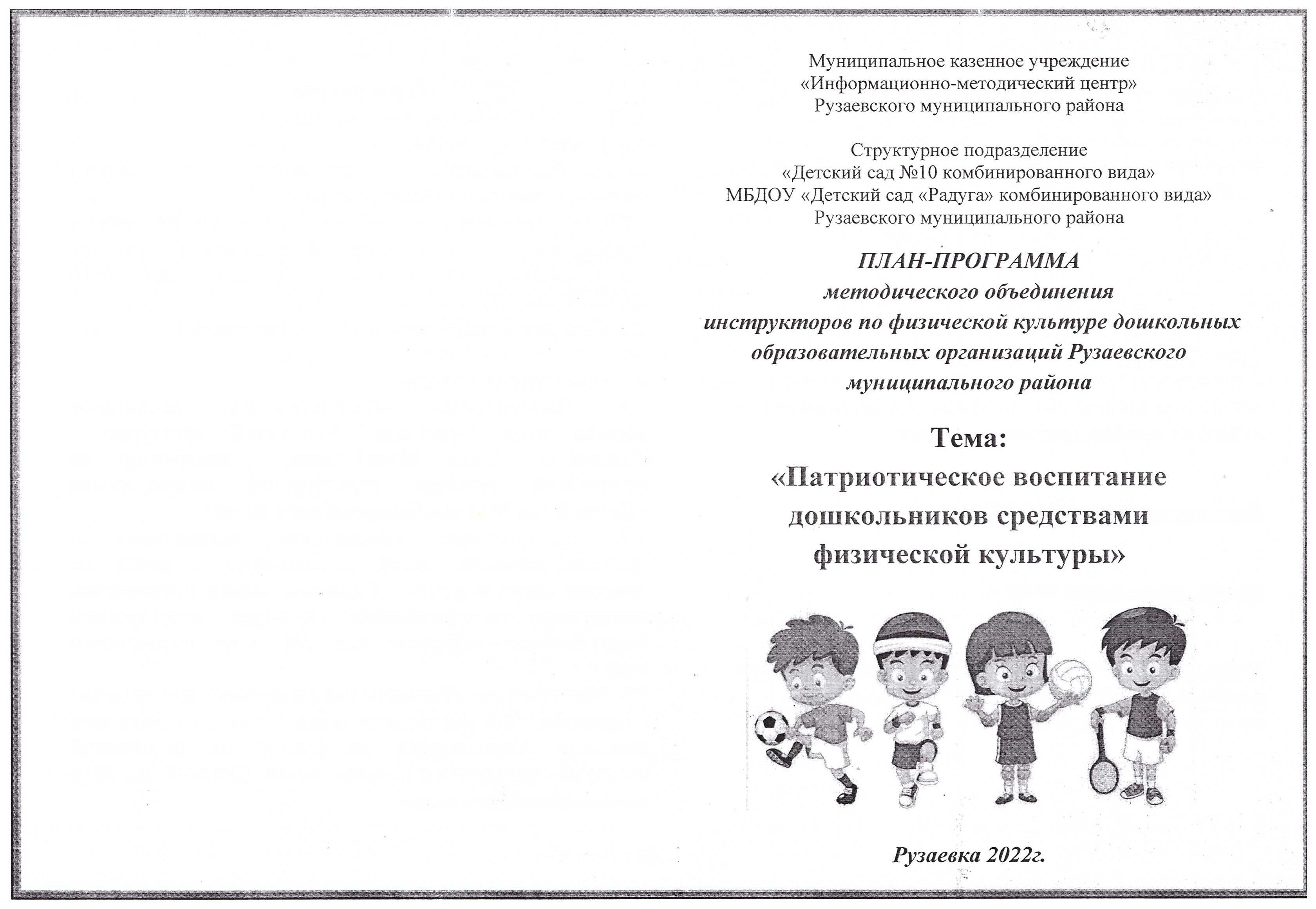 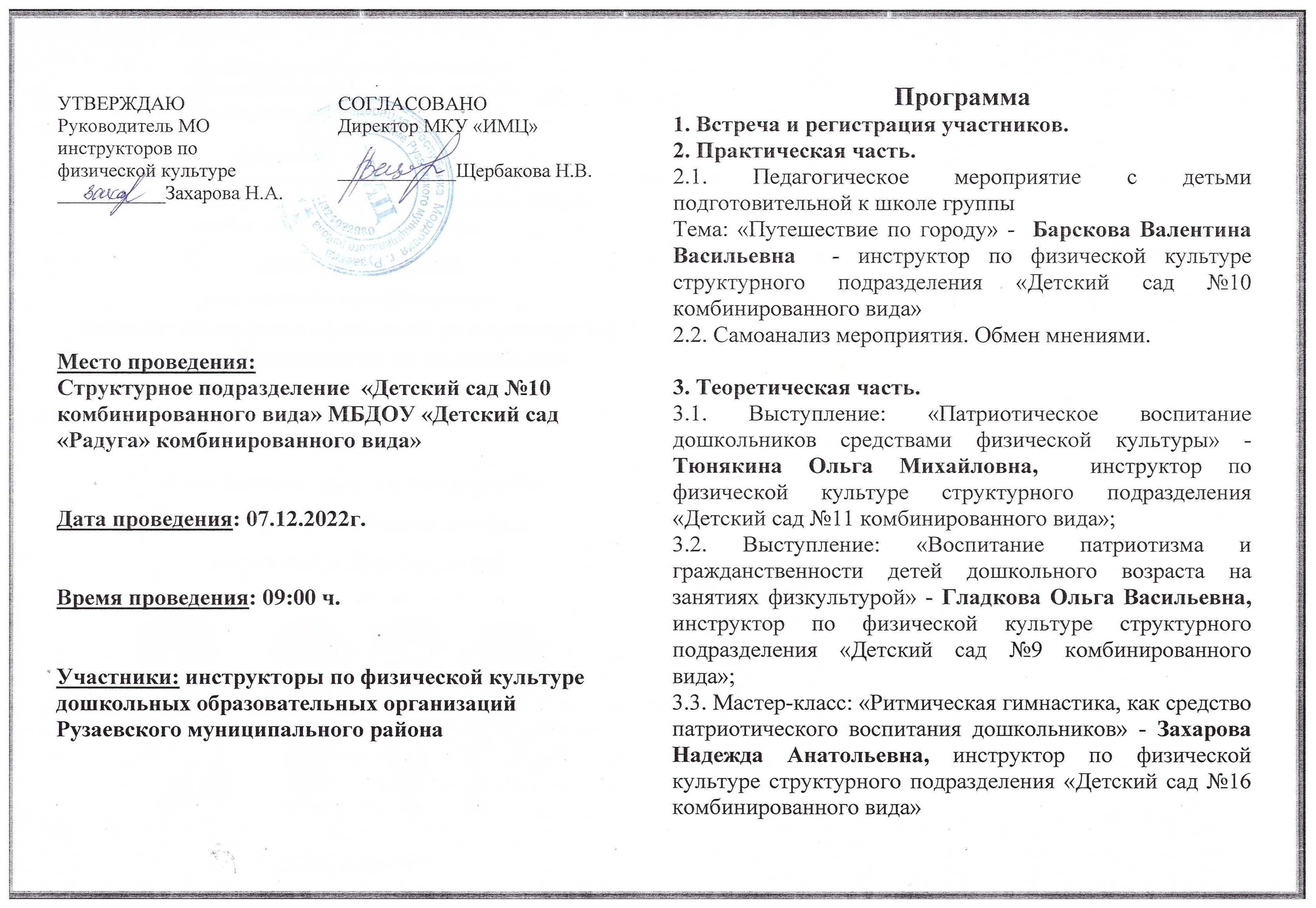 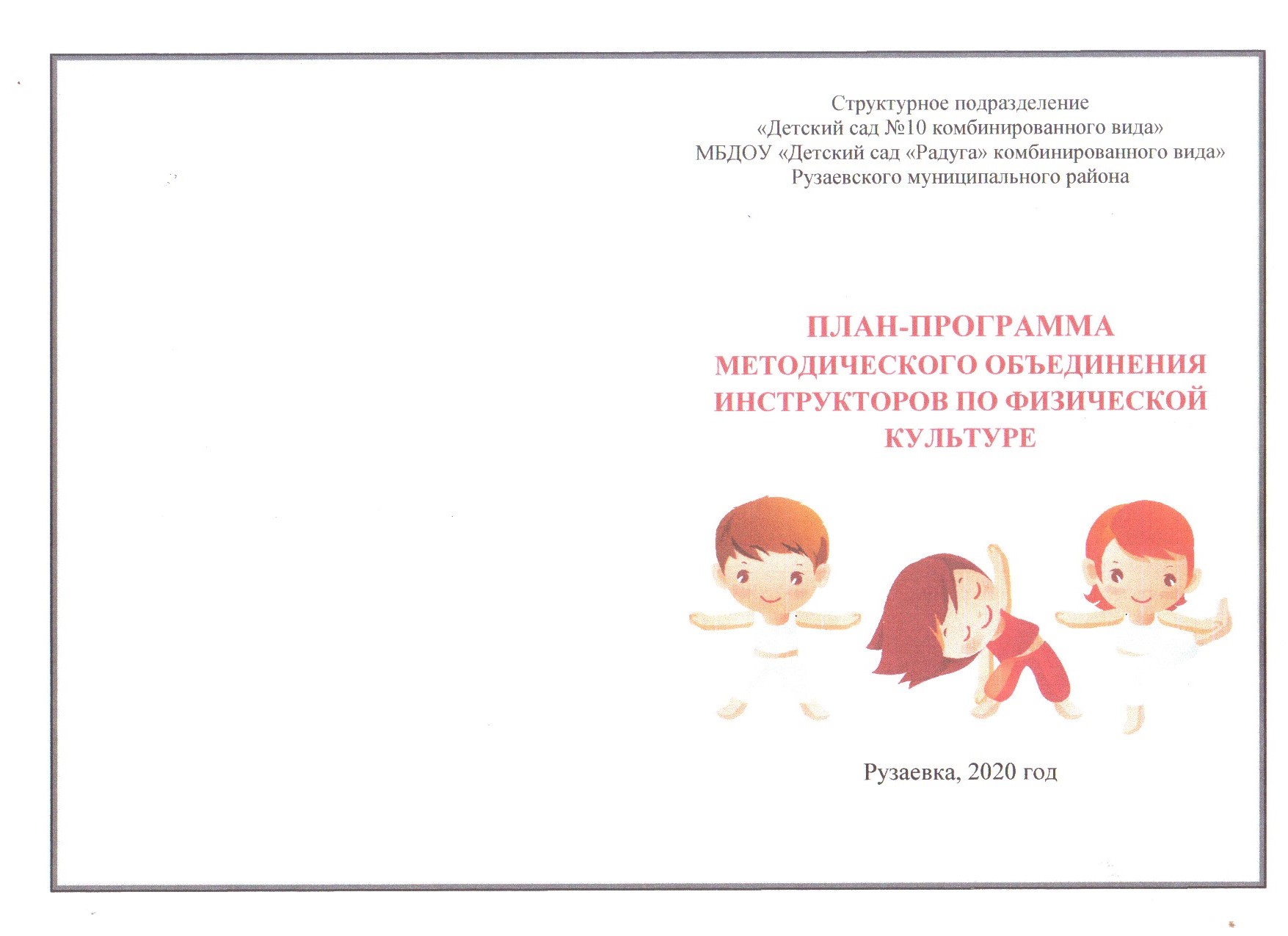 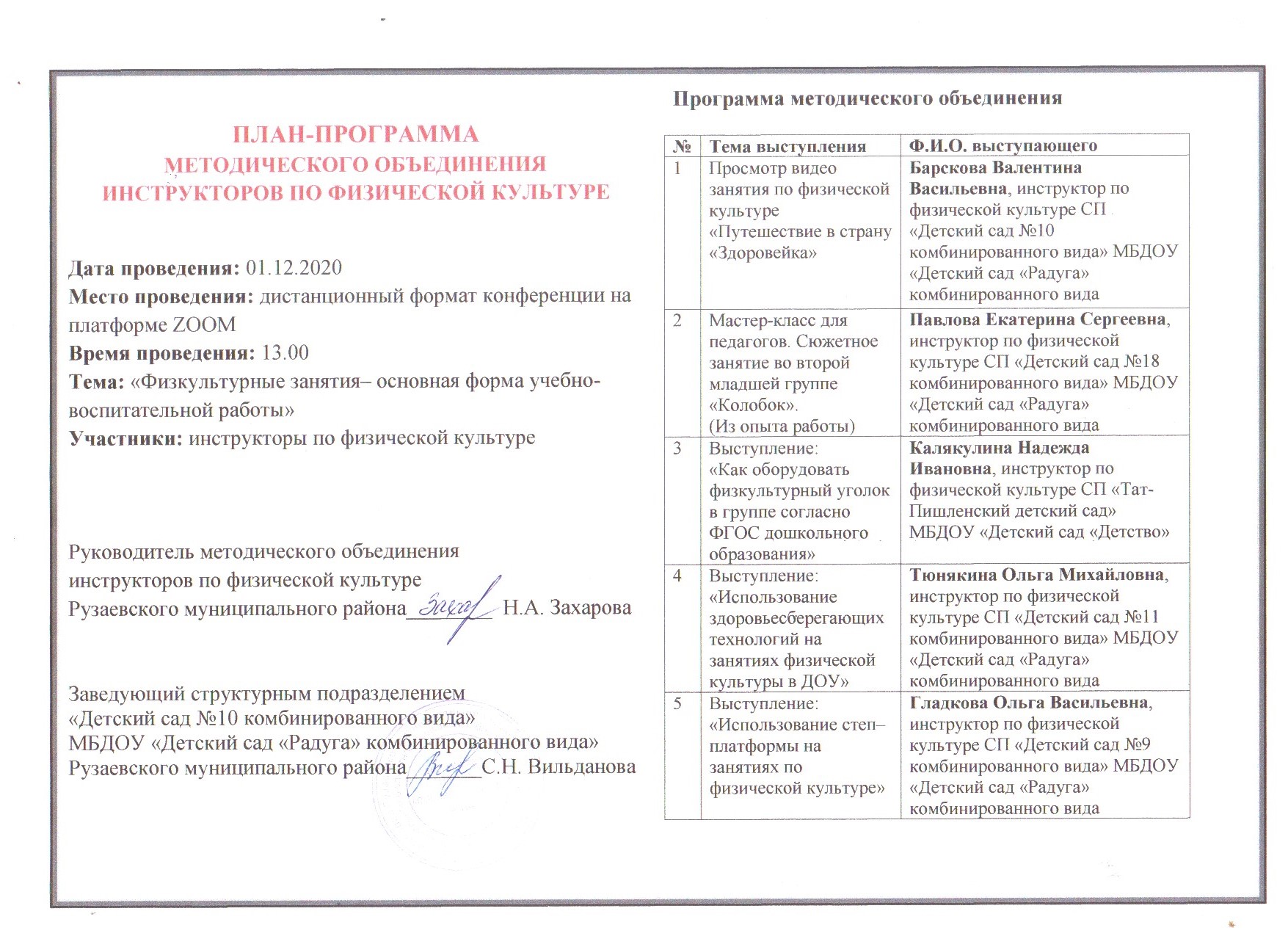 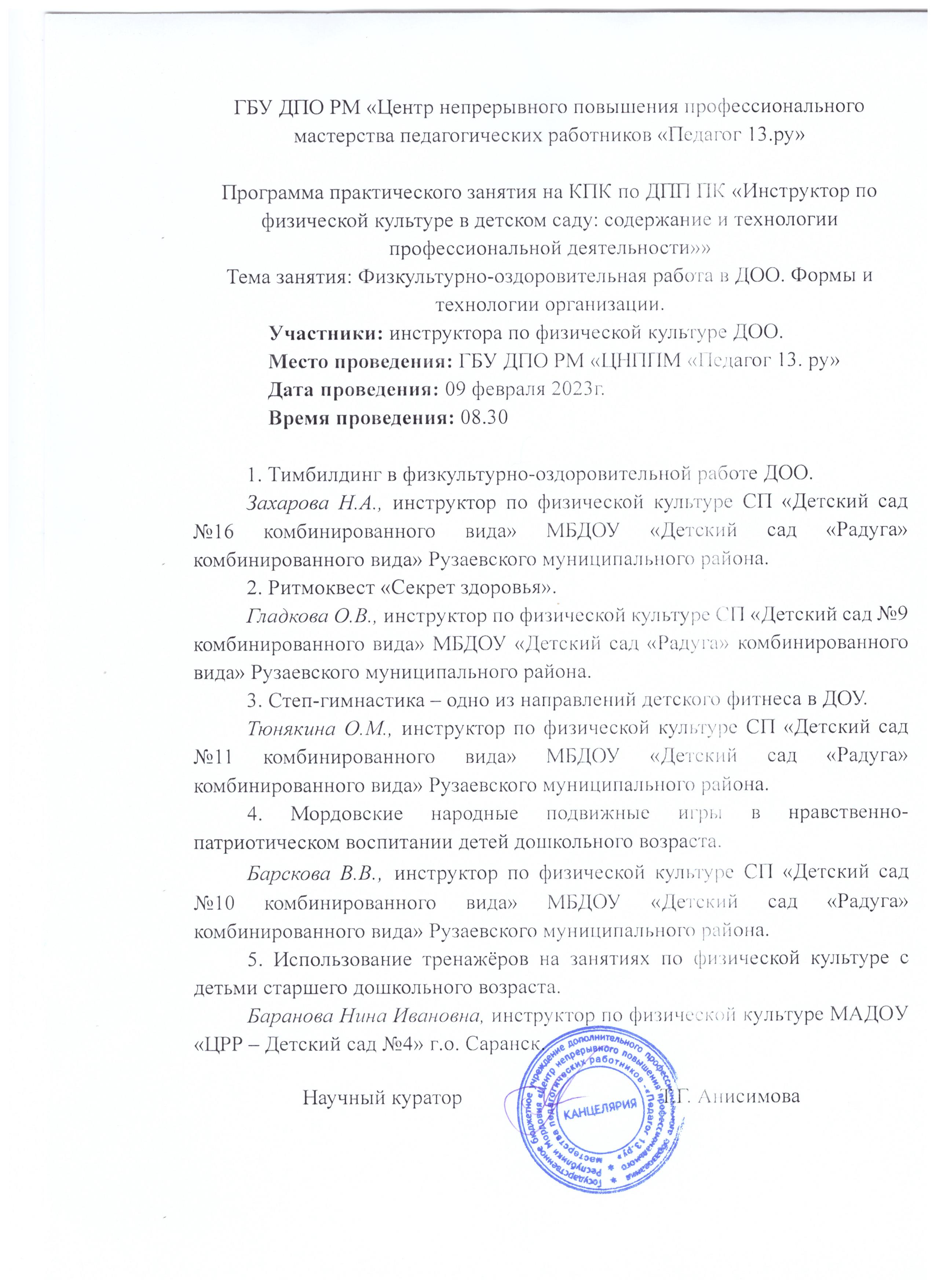 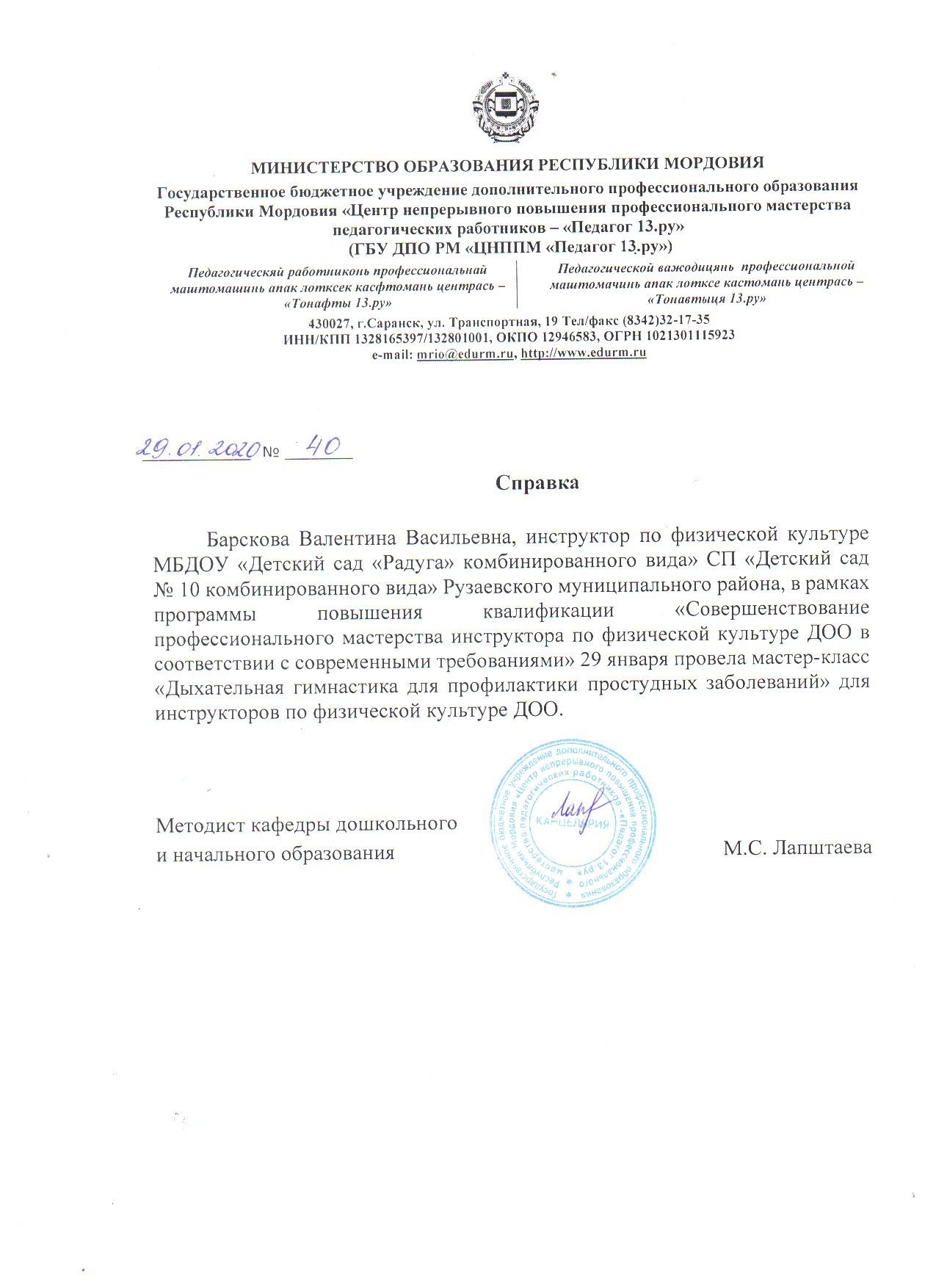 9. Общественно-педагогическая  активность педагога: участие в комиссиях, педагогических сообществах, в жюри конкурсов.
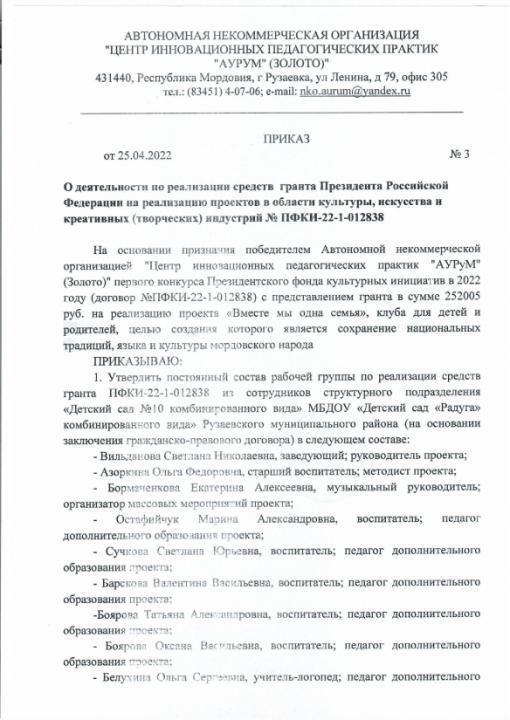 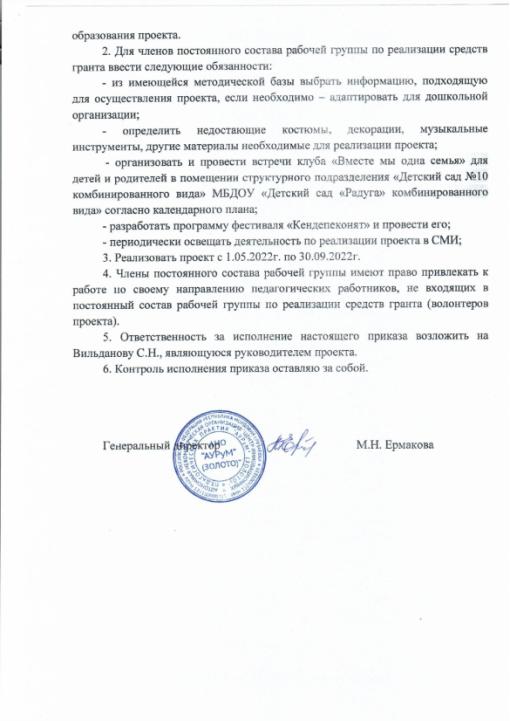 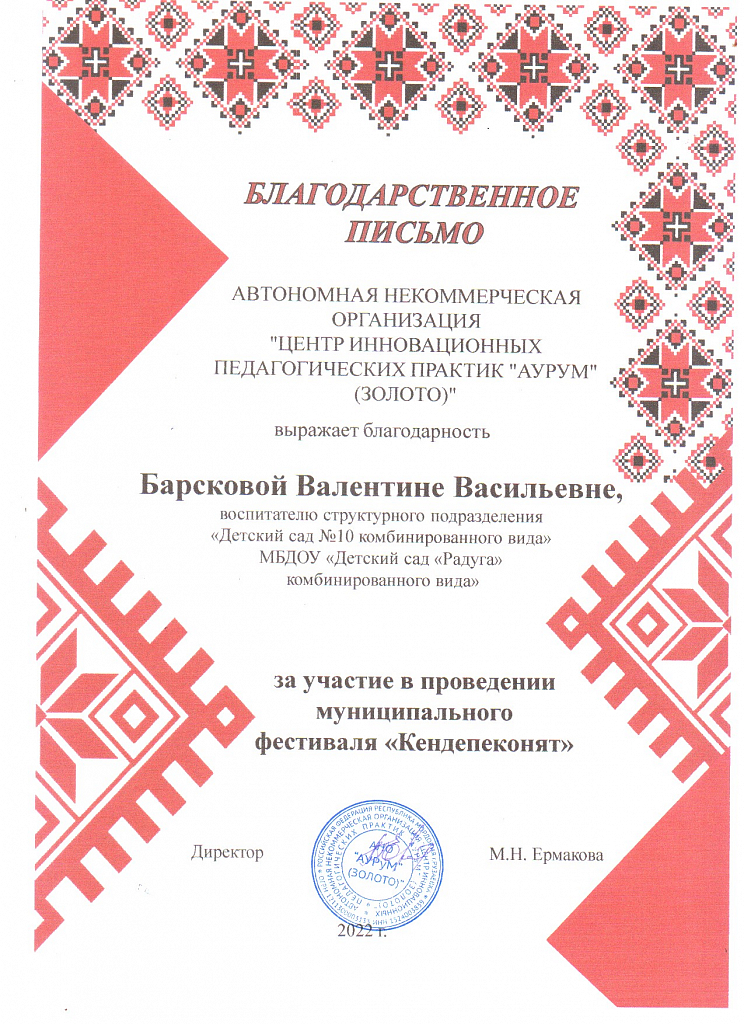 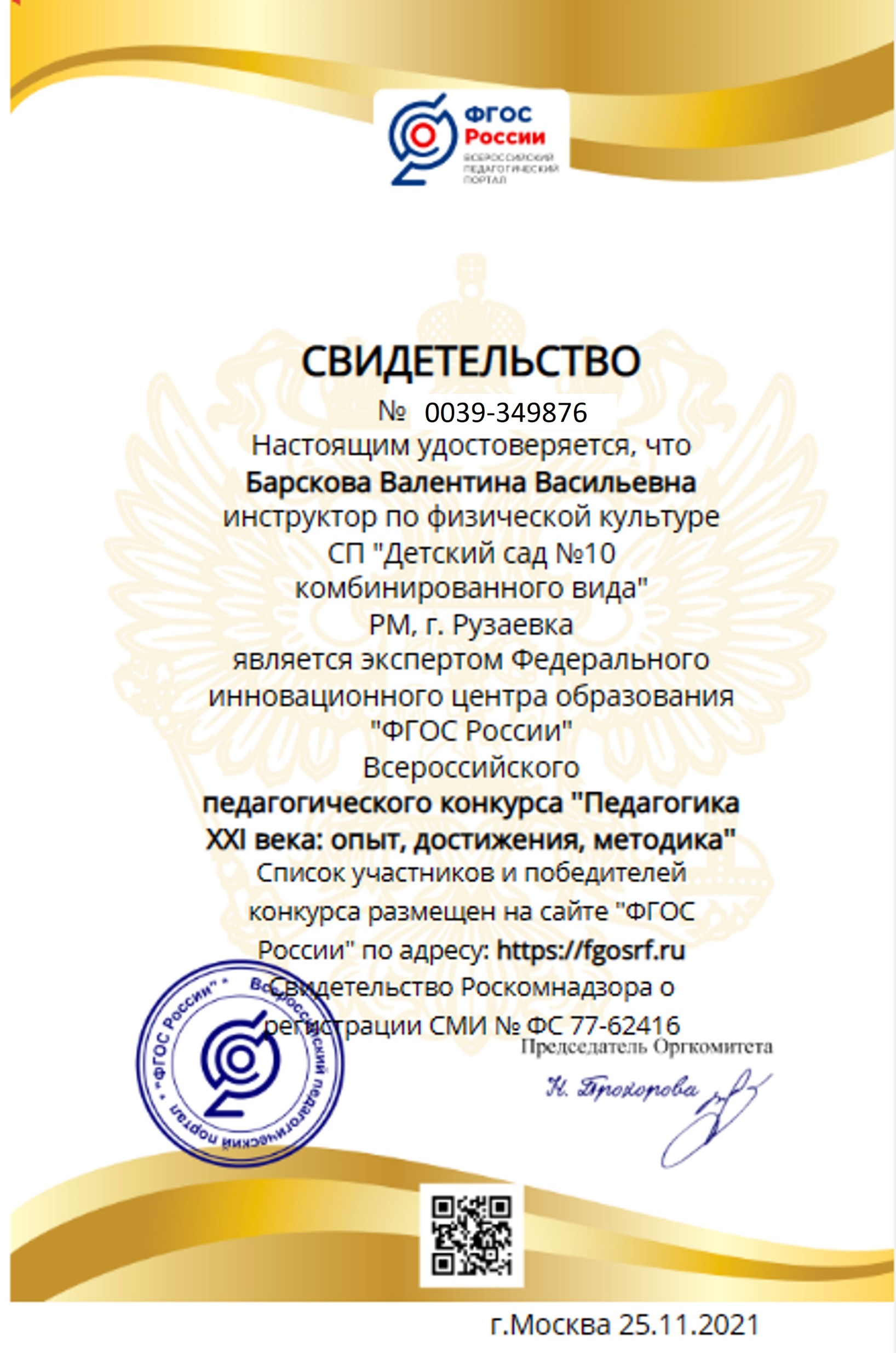 12. Результаты участия в инновационной (экспериментальной) деятельности
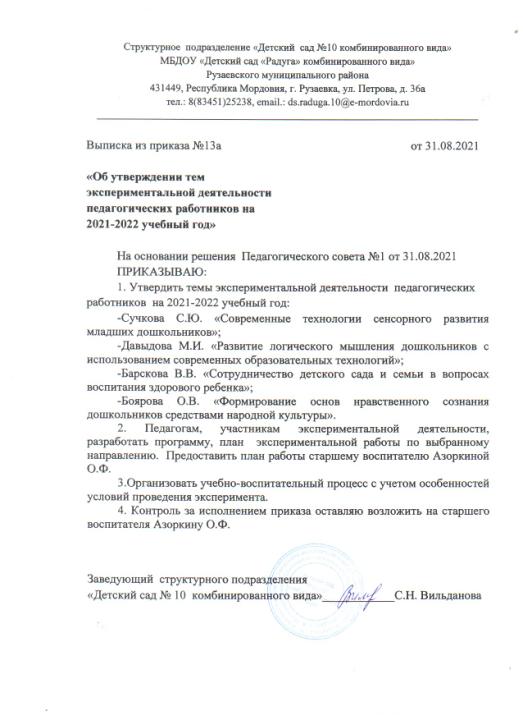 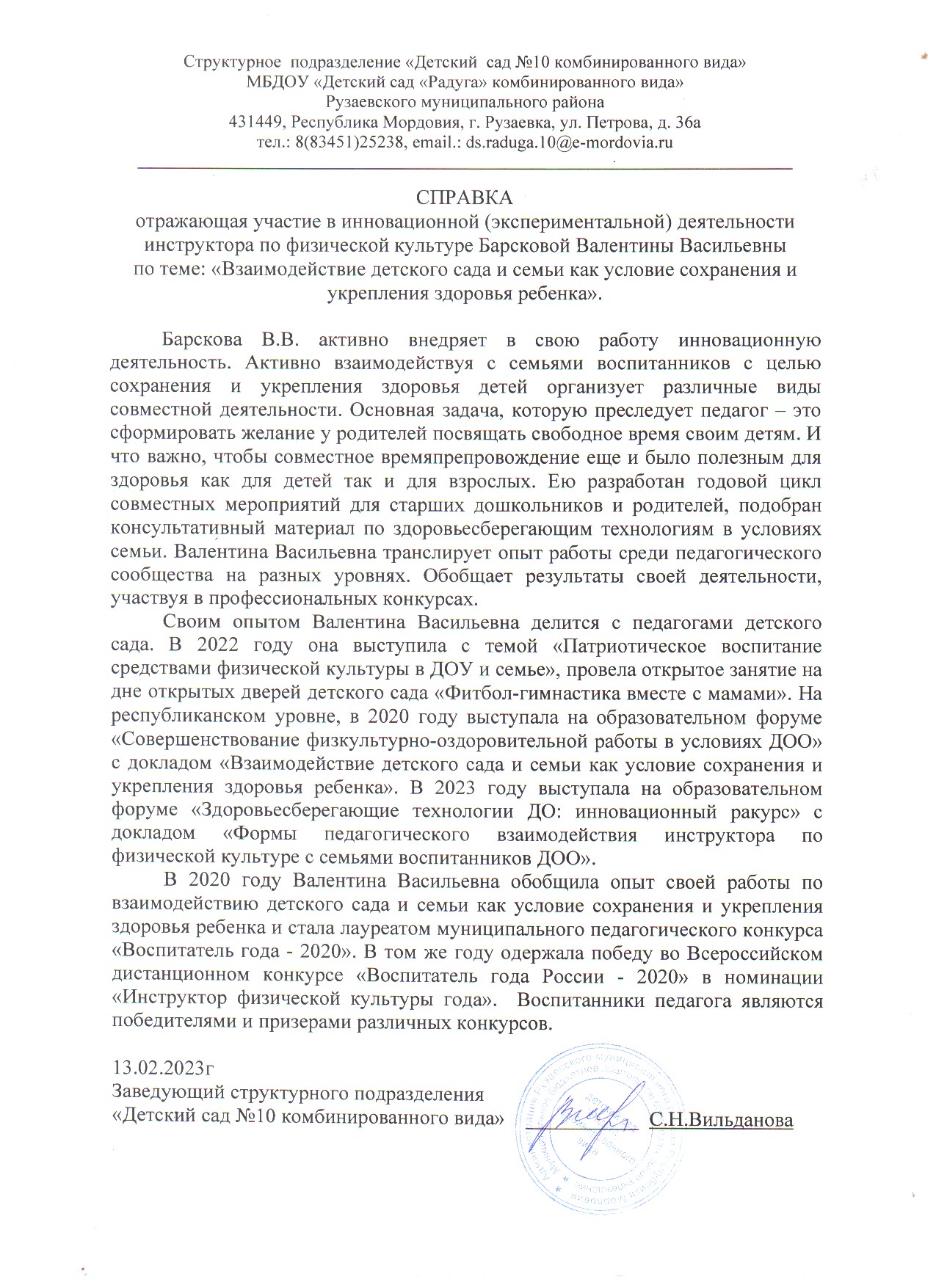 13. Степень осуществления просветительской функции
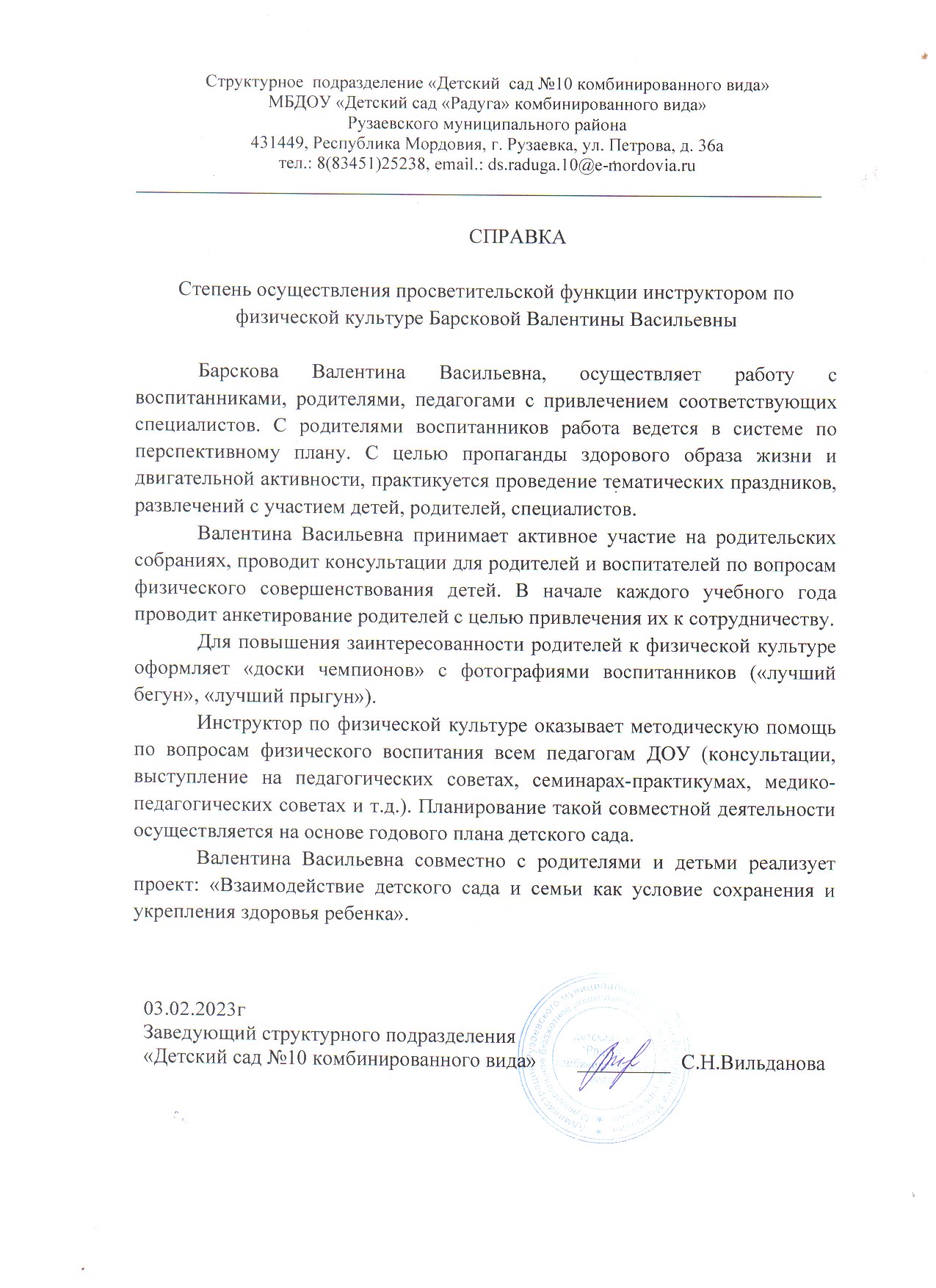 14. Участие педагога в профессиональных конкурсах
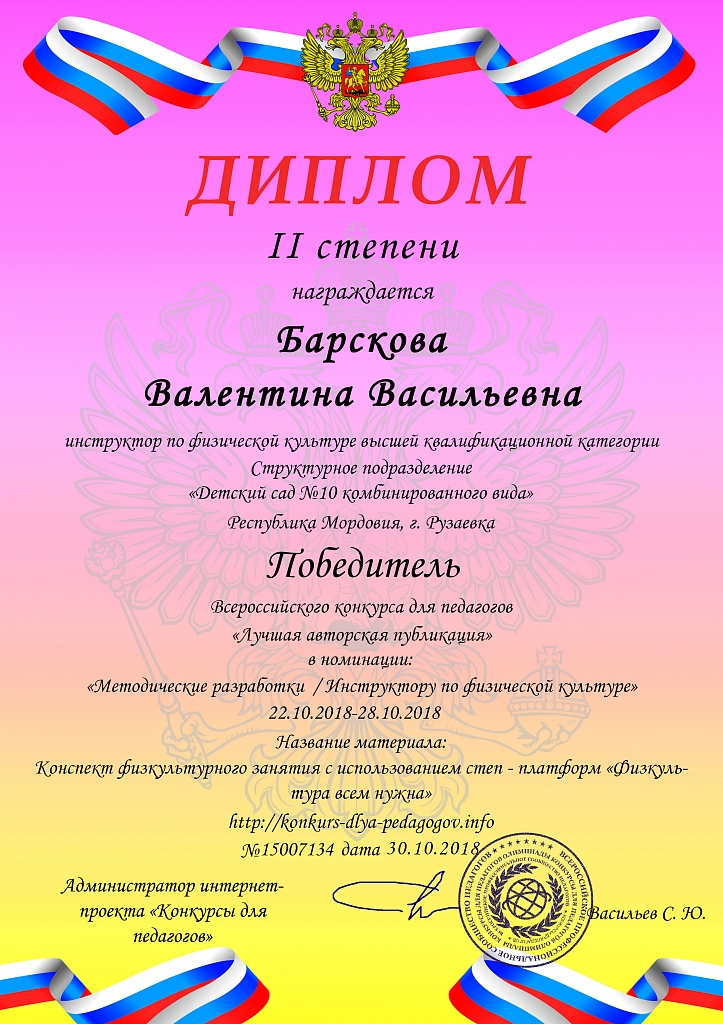 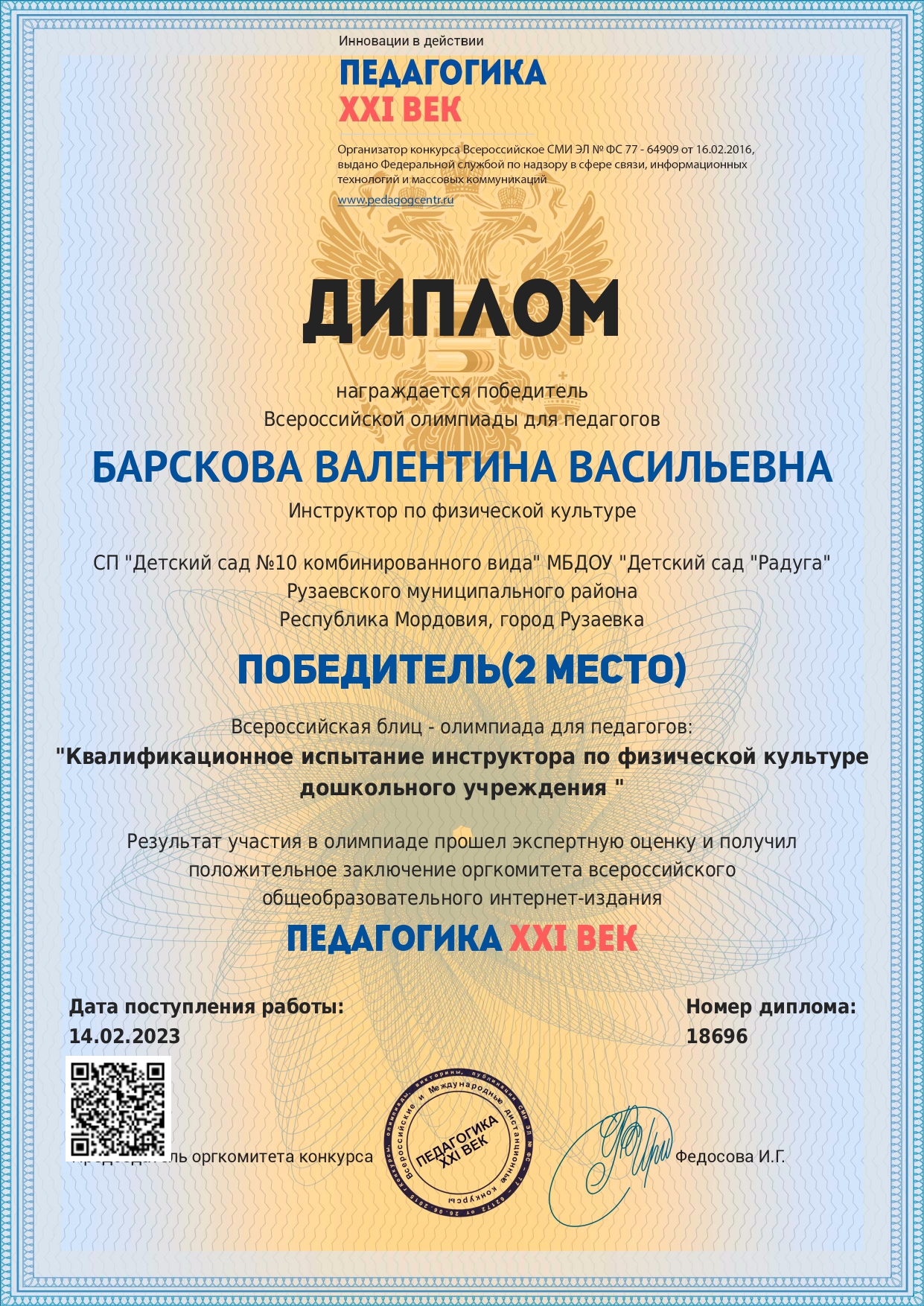 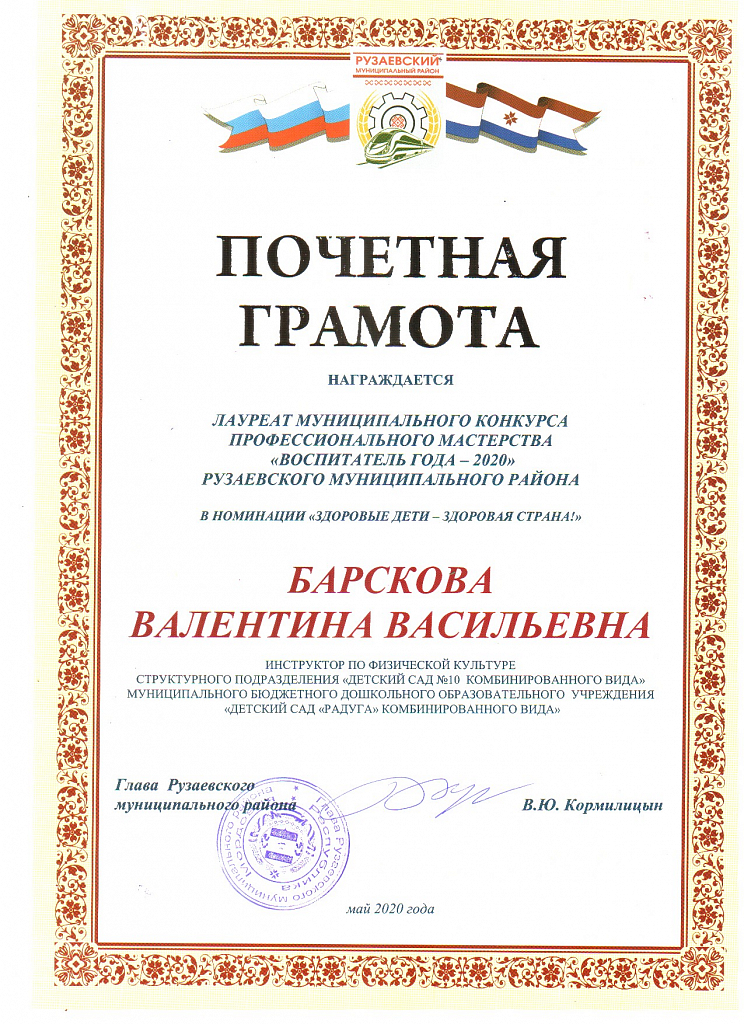 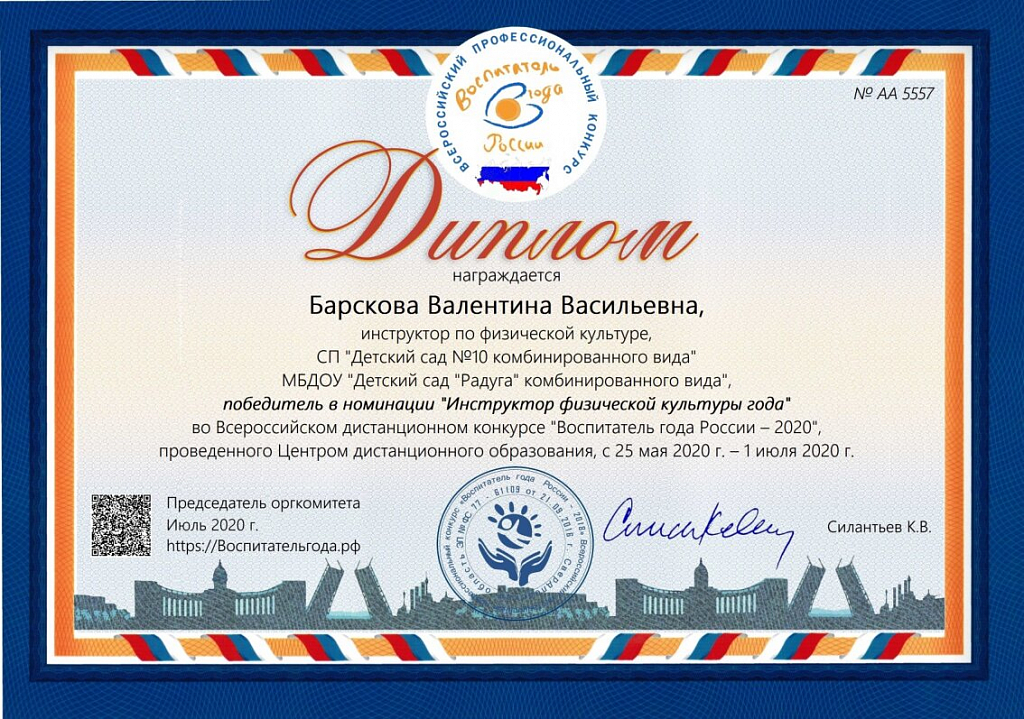 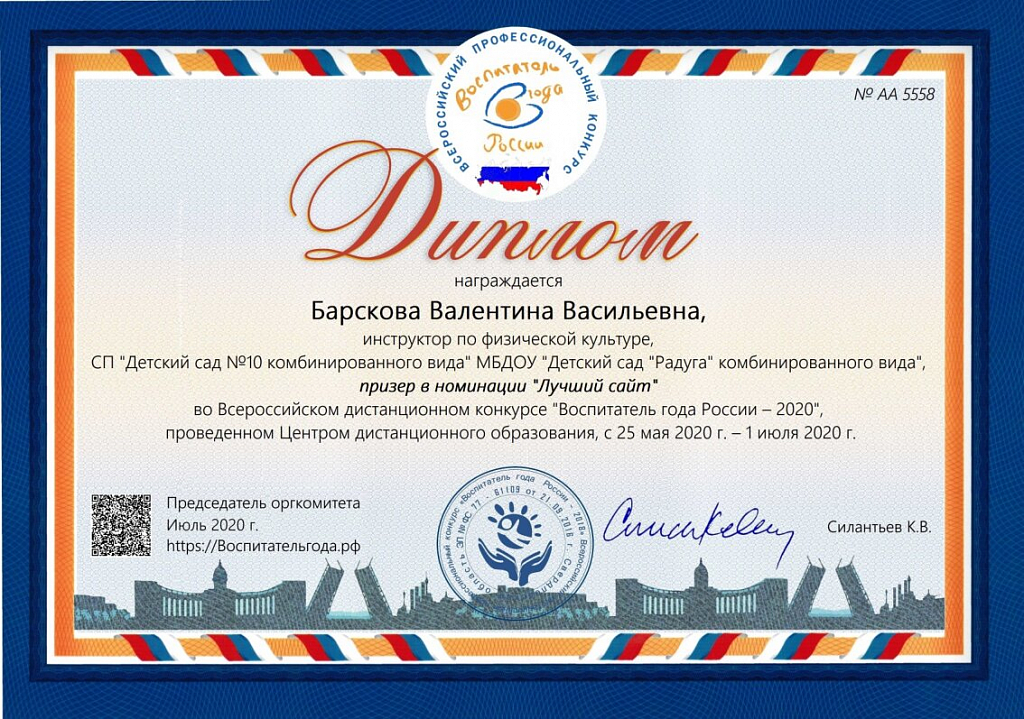 15. Награды и поощрения
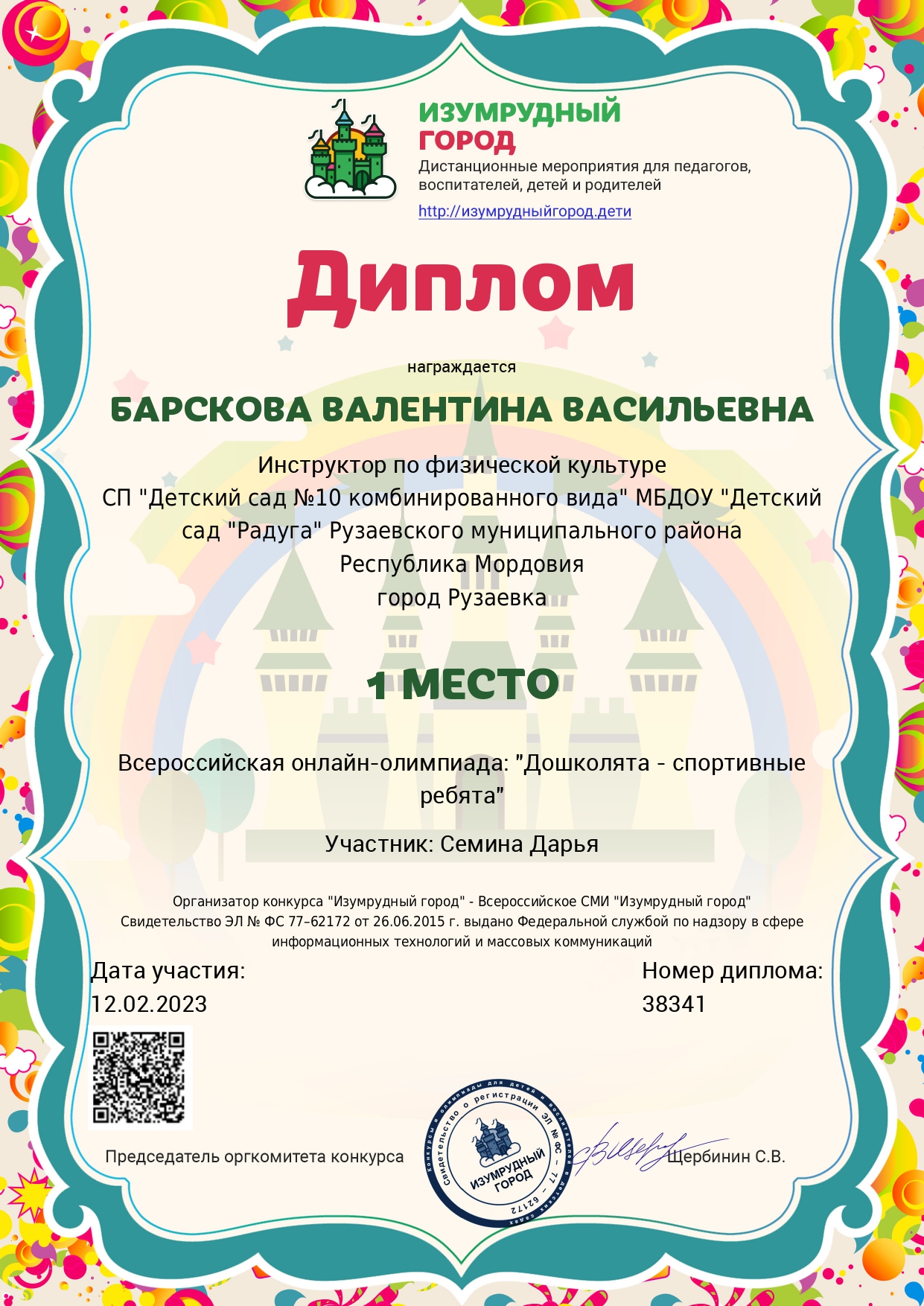 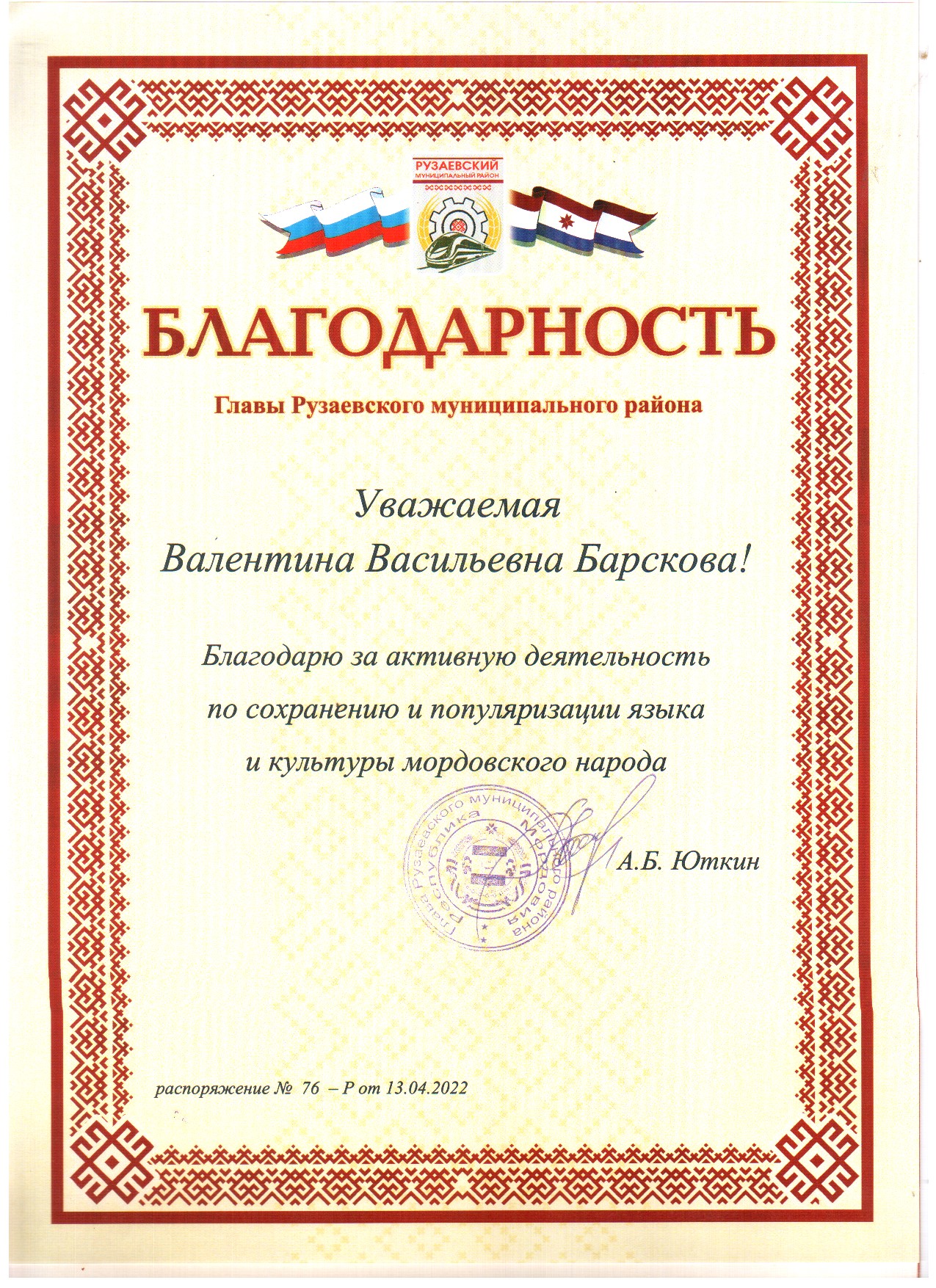 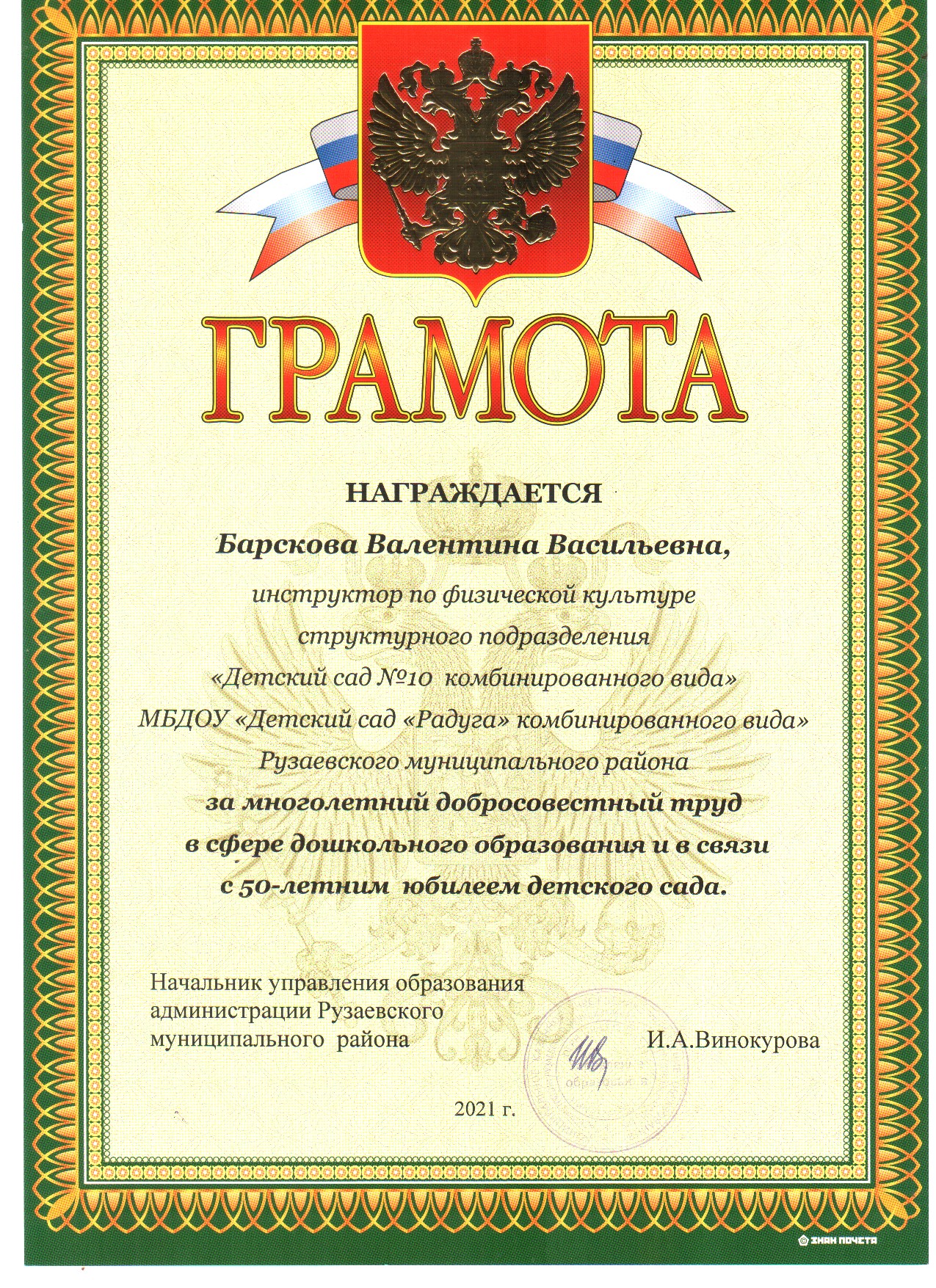 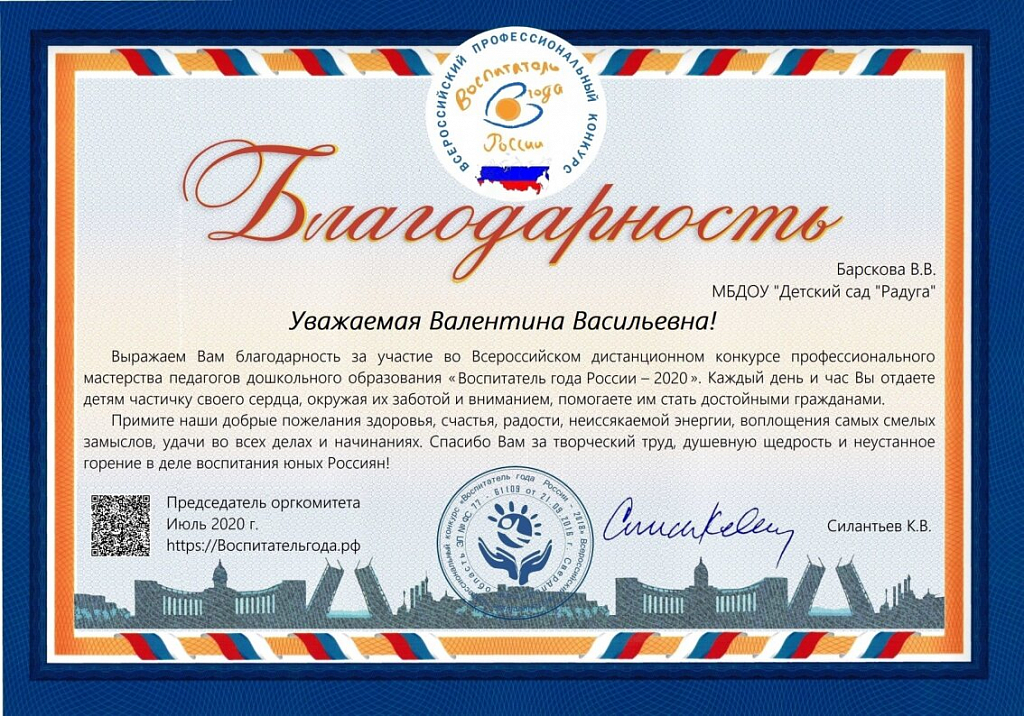